Nosei B’ol Im Chaveiro
A Teaching Guide
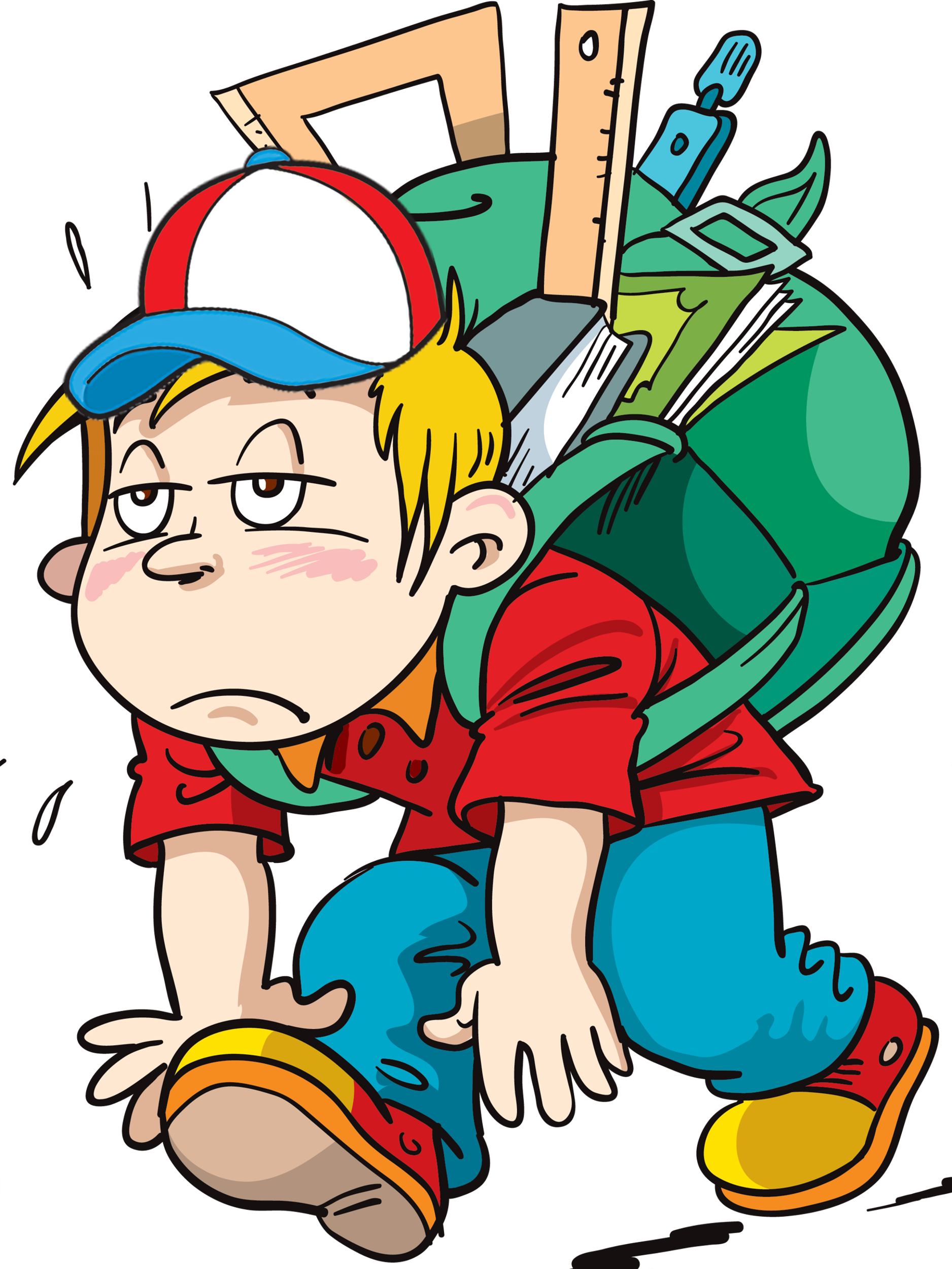 “Sharing” a friend’s burden
Table of Contents
לעלוי נשמת מורינו הרב מאיר בן החבר ר׳ יהודה, זללה״ה
In loving memory of Rabbi Dr. Meir Fulda, זצ״ל
HaRav Fulda dedicated his every breath toהרבצת תורה  (teaching and spreading Torah) and being נושא בעל עם חבירו, on both the communal and individual level, with total מסירת נפש.  He listened, heard, cared, and truly understood people.  He advised and championed the cause of the many who leaned on him for support.  A man whose magnanimous heart encompassed the needs and concern for all mankind, he was blessed with a myriad of talents and used them all לשם שמים.  Rav Fulda changed people’s lives – Jew and non-Jew alike, and thereby, truly embodied the directive, “שיהא שם שמים מתאהב על ידך” – “the Name of Heaven shall become loved through your conduct” (Yoma 86a).
ימים על ימי מלך תוסיף שנותיו כמו דר ודר (תהלים ס״א, ז)
Rav Fulda’s days were filled and overflowing, and his years were like generations.  May the inspiring and upliftingהשפעה  he left upon all who knew him and knew of him, be everlasting and continue from generation to generation.
יהי זכרו ברוך לחיי העולם הבא
Rav Fulda’s family wishes to express their Hakoras Hatov for the opportunity to dedicate this teaching guide in his loving memory.  The Fulda, Farntrog, Nussbaum and Lasdun families are blessed to share a very close bond, based on common ancestral origins and the mutual loving care toward each other over multiple generations.  We express our gratitude to HaKadosh Boruch Hu for this special, enduring bond, with the Tefilla that our families will soon rejoice together with all Klal Yisrael on the day when Zion will be told, “Your G-d has reigned.”
3
This is a companion teaching guide to the Kuntres titled, “The virtue of Nosei B’ol Im Chaveiro.”  This guide presents the key elements contained within the Kuntres in a condensed, bite-size arrangement for teaching purposes.  Footnotes, notated with superscript numbers, e.g. (1), (2), (3) etc., provide cross-references to the Kuntres as well as additional explanation, which are delineated on pp. 54-64.
Footnotes which state “see Slide # _”, represent cross-references to other slides within this presentation.
Introduction:  Chesed which flows from the source of the Jewish soul
1Rav Matisyahu Salomon explains that there are two types of Chesed (kindness):  Ordinary Chesed, and a special type of “Chesed which flows from the source of the Jewish soul.”  
What is the meaning of “Chesed which flows from the source of the Jewish soul?”  Rav Salomon explains: “I am driven to help my friend because of our close familial kinship, whereby his distress adversely affects me as if I am suffering from the same pain.  I save my friend because his pain is so unbearable for me and thus, I feel that I am saving myself.”  
When I act kindly toward a fellow Jew, it is done in the mode of a right hand bandaging the injured left hand of the same body.  His unmet need is transformed into my own need and his difficult plight hurts me as if I stand in his metaphorical “shoes” vicariously experiencing the pain that he suffers.  Therefore, when I help him, it is if I am rescuing myself from that very same distress.
This type of empathy, whereby one person feels another person’s pain or joy as if experiencing it himself, is described in Pirkei Avos (Slide 8, Source I-1) as the ma’alah (virtue) of Nosei B’ol Im Chaveiro, carrying (i.e., sharing) a fellow’s burden.  
What gives us the ability to have such profound empathy?  2Sefer Tomer Devorah states, “All Jews are close familial relations with another because our souls are combined together.  Every Jew has within himself a portion of another Jew’s soul.”  3Rebbe Levi Yitzchak of Berditchev likens it to someone who suffers a serious injury or malady to one organ, whereupon his entire body senses distress.  Similarly, since all Jews were created from one spiritual origin, if someone experiences pain or joy, his fellow Jew experiences (i.e., shares) that same feeling along with him.
5
Introduction:  Chesed from the source of the Jewish soul
4In a eulogy for Harav Shlomo Zalman Auerbach, his son, Rav Shmuel Auerbach emphasized his father's overwhelming compassion and empathy for his fellow man.  He related that his father would often recount an incident concerning the saintly Rav Baruch Frankel Teumim (the Baruch Taam) whose son made a shidduch (i.e., became engaged) with the daughter of a well-known wealthy man.  During that time period, the town's water carrier became ill.  The Baruch Taam was distraught over the man's illness.  He could not eat.  He prayed incessantly for him to return to good health.  He was so overcome with concern for this man's welfare that he personally became visibly transformed.  The parents of his future daughter-in-law came to town for a visit and were taken aback by the Rav’s changed appearance.  The first thing that came to their mind was that he had regrets regarding the shidduch.  The girl’s parents asked, "Perhaps the Rav is unhappy with the shidduch and would like to retract?"  The family assured them that this was not the case.  The distress was the result of his concern for the water carrier.  When the girl's mother heard this, she approached the Rav and said, "I can understand that the Rav is concerned about the water carrier and prays for his recovery.  But to become so affected by his plight - is this not a bit too much?  It is hurting the Rav's health."  When the Rav heard these words, he immediately called off the shidduch saying, "If the mother does not understand the meaning of feeling another Jew's pain - to take it truly to heart, then it is not a suitable family with which to make a shidduch.”  Merely saying a prayer for the ill man’s recovery as the girl’s mother suggested, would have been ordinary Chesed.  However, the Baruch Taam experienced the man’s suffering and prayed in a manner as if he was personally afflicted with his illness because he practiced “Chesed which flows from the source of the Jewish soul.”  To make a shidduch with a family who could not appreciate this exalted, uniquely Jewish type of Chesed, was unthinkable. 
To Tzaddikim such as the Boruch Taam, being a Nosei B’ol Im Chaveiro, feeling the distress of a fellow Jew, was as essential to their Jewish identity as being warm-blooded is to the identity of mammals.  May it be Hashem’s will that this work will properly describe the importance of the virtue of Nosei B’ol Im Chaveiro for the identity of Am Yisrael and provide guidance to help us develop this critical virtue.
6
I.  What is the meaning of being Nosei B’ol Im Chaveiro (“נושא בעל עם חבירו”)?
If I am Nosei B’ol Im Chaveiro with “Chaim” (generic name),  ... 
2-3I am a partner with Chaim in his distress or joy.  I identify with his feelings to the extent that I experience his pain or joy as my own.
I immerse myself into Chaim’s situation, using mental imagery to imagine myself in his shoes, enduring all his hardship and suffering.  I vicariously live through the situation that caused him the distress.
3I implicitly tell Chaim, “You don’t have to go through this alone; I am with you, helping you bear your burden.”  3-5Being Nosei B’ol is independent of any practical help delivered.  Even if I cannot offer tangible assistance, my joining Chaim in his distress is, in of itself, a tremendous source of comfort.
6I emulate the ways of Hashem, Who always feels every minute twinge of pain or joy that we experience.
The degree of relief afforded to a person in pain is proportional to the level of our *Nesiah B’ol (i.e., how much we feel his or her pain as if it were our own; Rav Yeruchem Levovitz, see Slide 8, Source II-2).
It is an even a higher level of Nesiah B’ol to share the joy of people who are experiencing good fortunes (i.e., more than sharing their pain).  “One who rejoices in another’s time of happiness as if it was his own joy, is an angel!” (Rav Mordechai Pogramasky, recorded by 7Rav Matisyahu Salomon) .
*The term “Nesiah B’ol” is used in this presentation to denote empathy, i.e., the noun-form of Nosei B’ol.
1Meaning of being Nosei B’ol Im Chaveiro
7
I.   Meaning of Nosei B’ol Im Chaveiro
Source I-1:  Pirkei Avos 6:6:  Nosei B’ol Im Chaveiro:  One of the 48 vital qualities for Torah acquisition.
Source I-2:  Rav Yeruchem Levovitz:  Definition of Nosei B’ol Im Chaveiro:  My friend’s pain is also my pain.
Source I-3:  Rav Chaim Friedlander:  Essence of Nosei B’ol Im Chaveiro: To be together with people in their time of distress (even if we are unable to tangibly help them).
8
I.   Meaning of Nosei B’ol Im Chaveiro
8Rav Shlomo Zalman Auerbach:  “To enter into the other person’s situation”:
Rav Boaz Shalom writes that one time he mustered up the courage to express his heartfelt feelings to Rav Shlomo Zalman Auerbach, zt”l: “Every time I ask the Rav for advice or for a Berocha (blessing), I sense the Divine help inherent in the Rav’s advice and his Berachos always come to fruition.”  Rav Shlomo Zalman good naturedly waived his hands (i.e., as a sign of humility) and responded, “People say that having one’s Berachos fulfilled is related to his piety or greatness in Torah.  In truth, this is erroneous; any person can accomplish this.  Hashem listens to the Berachos of any Jew who blesses another person because he is a child of Avrohom, Yitzchak and Yaakov with special powers and ancestral lineage.  However, in order for a person’s Berachos to be fulfilled, he must truly desire that the other person will receive good fortune (i.e., blessings).  This is what I endeavor to do, I try to enter the other person’s situation and truly desire that he receives blessings.  However, anyone can accomplish this through his Berachos.”   Rav Shalom concludes: “During Rav Shlomo Zalman’s life, many people came into his humble abode for help with their difficulties and misfortunes.  We witnessed before our very eyes the meaning of his words, ‘to enter the other person’s situation and truly desire that he receives blessings.’  Anyone who came in contact with Rav Shlomo Zalman would sense how he was Nosei B’ol with others.” 
(Recorded by Rabbi Boaz Shalom, Ta’amu Ureu, Parshas Va’eira)
Rav Shmuel Rozovsky’s eulogy for Rav Yechezkel Levenstein:
“We can say to future generations that we merited to see the essence of an Eved Hashem (servant of Hashem) in the person of the Mashgiach (Rav Levenstein) …. One only had to hear him recite a chapter of Tehillim over the pain of Klal Yisrael to become a baal teshuvah (repentant person).” 
(Reb Chatzkel, by Rabbi Yitzchak Kasnett, Artscroll-Mesorah Publications, 2007, p. 359)
9
Who are our models of a Nosei B’ol Im Chaveiro?
Theme of Sefer Tomer Devorah:  Description of Hashem’s thirteen attributes (middos) of mercy from the book of Michah, and the imperative for us to emulate His ways (Source II-1).
*4th of the 13 Divine middos: “לִשְׁאֵרִית נַחֲלָתוֹ”**:  A description of Hashem’s Nesiah B’ol for the Jewish people. We are Hashem’s closest kin; hence, 2He intimately feels our suffering as His own pain.  He saves us as if “rescuing Himself” from His anguish because of our pain.
1Hashem’s attribute (middah) of Nesiah B’ol (Divine empathy) - “לִשְׁאֵרִית נַחֲלָתוֹ”
*As arranged in Chapter 1 of Tomer Devorah;	      ** “לִשְׁאֵרִית נַחֲלָתוֹ” is translated as “The remnant of His heritage”.
Source II-1:  Tomer Devorah:  a) Introduction;  b) The 4th middah: “לִשְׁאֵרִית נַחֲלָתוֹ“ (Divine Empathy)
Translation adapted from: The Elucidated Tomer Devorah, by Rabbi Shmuel Meir Riachi, Feldheim Publishers.
10
II.   Models of Nosei B’ol Im Chaveiro: HaKadosh Boruch Hu
4Because of the Divine middah, “לִשְׁאֵרִית נַחֲלָתוֹ”, Hashem’s pain for the suffering of the enslaved Jewish people in Egypt “jump-started” their redemption (also see slide 26). 
Hashem’s Nesiah B’ol noted in the Torah: 5When the Torah states: “וַיֵּדַע אֶלֹקִים” - “Hashem knew” (Sources II-2, II-3), it denotes a special, intimate level of attention to the oppression of the Jewish people in Egypt, whereby their distress became Hashem’s “personal” suffering and He immediately rose to champion their cause.
Hashem’s revelation to Moshe Rabbeinu from the thorn bush:  An expression of“עִמּוֹ אָנֹכִי בְצָרָה”  - “I am with him in (his) distress,” i.e., Hashem’s “sharing” in all the Jewish people’s distress when they were enslaved in Egypt.  Just as the Jews were in a place of pain, Hashem demonstrated that He too, so to speak, was in a place of pain (Source II-4).
3Our redemption from Egypt: 
required the arousal of Hashem’s middah of “לִשְׁאֵרִית נַחֲלָתוֹ”
Source II-2:  a) Shemos; b) Rashi:  The depth of Hashem’s attention to the Jewish people’s suffering in Egypt.
Translation from: Artscroll Torah Series, Sapirstein edition, Mesorah Publishers.
11
II.   Models of Nosei B’ol Im Chaveiro: HaKadosh Boruch Hu
Source II-3:  a) Shemos 3: 7; b) Rashi:  Hashem’s revelation to Moshe Rabbeinu at the (burning) thorn bush: The intensity of Hashem’s sharing in the Jewish people’s suffering in Egypt.
Translation from: Artscroll Torah Series, Sapirstein edition, Mesorah Publishers.
Source II-4:  a) Midrash Tanchuma; b) Midrash Rabbah:  Hashem’s revelation to Moshe from the thorn bush: An expression of “עִמּוֹ אָנֹכִי בְצָרָה” – Hashem’s sharing in the pain of the Jewish people.
12
**Translation from: Artscroll Midrash Rabbah, Kleinman edition, Mesorah Publishers.
II.   Models of Nosei B’ol Im Chaveiro: Moshe Rabbeinu
Moshe Rabbeinu was selected by Hashem to become the leader of the Jewish people because he emulated Hashem’s middah of “לִשְׁאֵרִית נַחֲלָתוֹ”, sharing the distress of the enslaved Jews.
Moshe Rabbeinu demonstrated how to be Nosei B’ol Im Chaveiro, by exiting Pharaoh’s palace to join his brethren, abandoning his privileged position to taste the bitterness of slavery.
6Moshe Rabbeinu’s Nesiah B’ol  (Introduction)
7Sabba of Kelm:  Four events in Moshe Rabbeinu’s life which demonstrate successively higher gradations in his level of Nesiah B’ol.
Event A: 	Moshe leaves Pharaoh’s palace to share the brutal slavery of the Jewish people.
Event B: 	Moshe intervenes to defend the Jew who was attacked by the Egyptian taskmaster.
Event C: 	8-9Moshe intervenes to stop two Jewish men from fighting with each other. This event led to Moshe receiving a death sentence and his subsequent escape to Midyan.
Event D: 	10Moshe intervenes to defend Yisro’s daughters from rogue shepherds in Midyan.
The Sabba’s explanation:  Successively increased Nesiah B’ol  in the above four events:
Event A illustrates how the mass suffering of the Jewish people affected Moshe to the extent that he left his palatial office, exchanged his regal (princely) garments for a common laborer’s clothes, and helped his brethren bear their onerous burdens.
Event B demonstrates that the oppression of even a single individual by his tormentor pained Moshe so much that he was willing to jeopardize his life to defend the victim.  
In Event C, the distinction between oppressor and victim did not exist since both people were equally culpable for fighting. Nonetheless, Moshe intervened to stop the violence.
In Event D, Moshe was a fugitive on foreign soil among strange people, with no one to protect him in a clash between himself and the locals. Nonetheless, his identification with people’s suffering caused Moshe to risk his own safety to protect Yisro’s daughters from the ruffians.
By selecting these events to be recorded, the Torah illustrates that Moshe’s virtue of Nosei B’ol Im Chaveiro was the basis for Hashem choosing him to lead the Jewish people.
13
II.   Models of Nosei B’ol Im Chaveiro: Moshe Rabbeinu
Source II-5:  Shemos 2: 11; Rashi:  11Moshe Rabbeinu’s keen Nesiah B’ol with the Jewish people’s suffering.
Translation from: Artscroll Torah Series, Sapirstein edition, Mesorah Publishers.
Source II-6:  Shemos 3:4:  Hashem speaks to Moshe from the burning bush.
Translation from: Artscroll Torah Series, Sapirstein edition, Mesorah Publishers.
Source II-7:  Midrash Rabbah:  The depth of Moshe Rabbeinu’s sharing in the Jewish people’s suffering.
14
Translation adapted from: Artscroll Kleinman Midrash Rabbah;  	          *Artscroll translation: “would set aside his noble status”;
II.   Models of Nosei B’ol Im Chaveiro: Moshe Rabbeinu
Source II-8:  Gemara Taanis 11a:  Moshe Rabbeinu is the model for sharing in the community’s suffering.
*Translation from:  Artscroll Talmud, Schottenstein Edition, Mesorah Publishers.
Moshe Rabbeinu is the paradigm for sharing in the suffering of the community, deeply reflecting upon their distress (immersing himself in their situation), abandoning his position of privilege and nobility to physically participate in their suffering.  
From Moshe Rabbeinu’s sharing in his brethren’s suffering, we learn the following lessons:
Just as Moshe left his palatial office and exchanged his regal garments for the clothes of slaves, we need to leave our own comfort zone and set aside our own perspectives to view the situation through the lens of the person in pain. 
We should take a few moments to deeply contemplate upon the details of someone’s difficulties and imagine ourselves going through the same situation. 
Just as Moshe performed concrete actions with the theme of “עִמּוֹ אָנֹכִי בְצָרָה” (e.g., physically lifting his brethren’s burdens, sitting on a stone during the war against Amalek), we should perform concrete action(s) that demonstrates our sharing in people’s suffering, even if it does not tangibly improve their situation.
Lessons from Moshe Rabbeinu – How to be Nosei B’ol Im Chaveiro
(Summary)
15
II.   Models of Nosei B’ol Im Chaveiro: Aharon HaKohen
Aharon rejoiced over Moshe’s ascent to greatness, despite the apparent “infringement” on his own leadership position.
17Because of this magnanimous spirit, Aharon merited to become the Kohen Gadol who wore the Urim v’Tumim to provide Divine guidance for the Jewish people in their distress.
16Aharon HaKohen’s Nesiah B’ol: 
Rejoicing in another people’s good fortune (Introduction)
Source II-9:  a) Shemos; b) Midrash Rabbah:  Aharon HaKohen rejoices over Moshe’s rise to prominence.
Translation from:  *Artscroll Torah Series, Sapirstein edition;               		    **Artscroll Midrash Rabbah, Kleinman edition
16
II.   Models of Nosei B’ol Im Chaveiro: Aharon HaKohen
Aharon rejoiced when Moshe was designated as the leader of the Jewish people, as if it was his own personal good fortune.  Aharon could easily have viewed Moshe’s rise to leadership as an infringement on his personal “career” as the leader of the Jews, the very position Aharon held for several decades before Moshe’s return to Egypt.  Yet, not only was Aharon not distressed, he actually rejoiced over Moshe’s ascent to greatness.  
Because of Aharon’s supreme Nesiah B’ol – rejoicing in the success and good fortune of his brother – he  merited to become the Kohen Gadol who wore the Urim v’Tumim.
Our fellow’s good fortune should gladden us as if we enjoyed the same good fortune (see Tomer Devorah, Slide 18, Source III-2). 
One who rejoices in another’s good fortune as if it was his own, is like an angel ! (18Rav Mordechai Pogramasky quoted by Rav Salomon).
The effectiveness of our prayers on behalf of others, is directly proportional to the degree we experience their pain as our own (Rav Salomon, see footnote # 19 for derivation).
Aharon HaKohen’s Nesiah B’ol: 
Rejoicing in other people’s good fortune (Summary)
17
III. 	What is the reason for the imperative to be Nosei B’ol Im Chaveiro?
2The Mitzvah of emulating Hashem’s ways mandates that we be Nosei B’ol Im Chaveiro.
1The Mitzvah of emulating Hashem’s ways
Source III-1:  Rambam:  The Mitzvah to emulate Hashem’s attributes is derived from “וְהָלַכְתָּ בִּדְרָכָיו”.
Translation from: Chabad.org
Source III-2:  Tomer Devorah:  Emulating the Divine middah of “לִשְׁאֵרִית נַחֲלָתוֹ” by being Nosei B’ol with our fellow Jews (continuation from Source II-1b, Slide 10):
18
Translation adapted from: The Elucidated Tomer Devorah, by Rabbi Shmuel Meir Riachi, Feldheim Publishers.
III.   Reason for the imperative to be Nosei B’ol Im Chaveiro
When Hashem created us in His Divine image (b’Tzelem Elokim), He empowered us to accomplish feats in the domain of “Divine”, i.e., to emulate His attributes of mercy.  We fulfill the Mitzvah of “וְהָלַכְתָּ בִּדְרָכָיו” (following in the ways of Hashem) when, in fact, we emulate these Divine attributes.
Our existence as Tzelem Elokim gives us the capacity to emulate Hashem’s middah of “לִשְׁאֵרִית נַחֲלָתוֹ” (Divine empathy).  We emulate this Divine attribute by being Nosei B’ol Im Chaveiro with our fellow man (4Rav Yechezkel Levenstein).   Our obligation to do so, is based on the Mitzvah of “וְהָלַכְתָּ בִּדְרָכָיו” (5Rav Shlomo Wolbe).
*The “שְׁאֵר בָּשָׂר-bonds” (i.e., close familial bonds) within the Jewish nation enable each Jew to feel his fellow’s pain or joy, just as members of a close family would feel for each other.
The Mitzvah of emulating Hashem’s ways and Nosei B’ol Im Chaveiro(Summary)
*Just as the root of Hashem’s exquisite Nesiah B’ol with the Jewish people is His “שְׁאֵר בָּשָׂר”-bond (close familial bond) with us (see Slide 10, Source II-1b; also Slide 44), similarly, the “שְׁאֵר בָּשָׂר”-bonds within the Jewish nation is the root of our ability to demonstrate great Nesiah B’ol with each other.
19
III.   Reason for the imperative to be Nosei B’ol Im Chaveiro
Klal Yisrael is considered “נֶפֶשׁ אַחַת” (one collective soul) via the binding of all Jewish people into a unified entity (Rebbe Levi Yitzchak expresses it as Kennesses Yisrael).  
Rebbe Levi Yitzchak: The Jewish people are likened to multiple organs of one body, whereby all the organs sense distress if a single organ suffers a serious illness or injury.  Likewise, if one individual suffers pain or experiences joy, his fellow Jews will also feel it.
6Nosei B’ol Im Chaveiro is a function of our “נֶפֶשׁ אַחַת” existence
Source III-3:  Midrash:  The Jewish people are considered “נֶפֶשׁ אַחַת” – “a single (collective) soul”.
Source III-4:  9Rebbe Levi Yitzchak of Berditchev:  Like many organs of one body, we feel each other’s pain and joy.
20
III.   Reason for the imperative to be Nosei B’ol Im Chaveiro
The overarching goal of the entire Torah (learning and Mitzvah performance), is that we reach a level of “אִיחוּד הַנְפָשוֹת” (unification of souls), i.e., such an intense unity that we feel each other’s pain or joy (Rav Yeruchem Levovitz).  
11Achdus (unity) within the Jewish community causes the Shechinah (Divine Presence) to dwell among us and establishes Hashem’s throne (i.e., it affirms His sovereignty).  
12Our Nesiah B’ol fosters Achdus.  Hence, when we are Nosei B’ol Im Chaveiro, we create a welcome abode for the Shechinah to dwell in, and we affirm Hashem’s sovereignty.
10Nosei B’ol Im Chaveiro and Jewish unity (Achdus) are interdependent
Source III-5:  Rav Yeruchem Levovitz:  The goal of the entire Torah is “איחוד הנפשות” (“unification of souls”).
Source III-6:  Midrash:  When Bnei Yisrael become one united “bundle”, Hashem’s throne is established.
21
III.   Reason for the imperative to be Nosei B’ol Im Chaveiro
14Nosei B’ol Im Chaveiro is the fundamental middah that defines all interpersonal Mitzvos, permeating them with the quality of empathy and love (Rav Shlomo Wolbe).
 15Being Nosei B’ol with a poor person’s plight, i.e., receiving him with a pleasant countenance and commiserating with his troubles, is the factor that imbues a “living spirit” into the mechanical act of giving Tzedaka.  
16Chesed done with the spirit of Nesiah B’ol is: “Chesed which flows from the source of the Jewish soul,” i.e., it emanates from our “שְׁאֵר בָּשָׂר”- familial kinship (Rav Salomon).
13Being Nosei B’ol Im Chaveiro imbues a “living spirit” into acts of kindness
Source III-7:  a) Rambam; b) Midrash: Empathizing with an indigent person’s sorrow is critical for Tzedaka.
22
IV.   Why is Nosei B’ol Im Chaveiro instrumental for Torah acquisition?
2A Nosei B’ol Im Chaveiro is unconstrained from biases of viewing life exclusively from a personal perspective. Rather, he views situations through the lens of other people and therefore, is primed to share their emotions. Similarly, he will be receptive to other people’s approaches in Torah study, and therefore, will arrive at the truth in Torah. 
A Nosei B’ol Im Chaveiro will listen to his friend’s view in Torah with an open mind even if it differs from his own view, rather than immediately trying to refute an opposing position. Consequently, his horizons in Torah knowledge will become expanded (3Rav Salomon).
1A Nosei B’ol Im Chaveiro views situations from another person’s perspective:an essential quality for arriving at the truth in Torah
Source IV-1:  Rav Chaim Friedlander:  To arrive at the truth in Torah, I must be receptive to another’s perspective.
23
IV.   Nosei B’ol Im Chaveiro:  Instrumental for Torah acquisition
The Jewish people only received the Torah after they became “כְּאִישׁ אֶחָד בְּלֵב אֶחָד” - “as one man and with one heart” (Rashi below), an indication of their Achdus (unity).
5When the Jewish people have Achdus (i.e., existing as “נֶפֶשׁ אַחַת” - one soul), special Divine assistance is given to us to develop keen insight and depth in Torah study. 
6When we cultivate the middah of Nosei B’ol Im Chaveiro, we strengthen the interconnectivity of Am Yisrael as “נֶפֶשׁ אַחַת”.  Our existence as “כְּאִישׁ אֶחָד בְּלֵב אֶחָד” enables us to merit Divine assistance to learn and understand Torah.
4To acquire Torah, we must foster unity (Achdus) of the Jewish people,
which is established by being Nosei B’ol Im Chaveiro
Source IV-2:  Mattan Torah:  The Jewish nation was “כְּאִישׁ אֶחָד בְּלֵב אֶחָד” – “as one man and with one heart.”
*Translation from: Artscroll Torah Series, Sapirstein edition, Mesorah Publishers.
24
V.   1How does Nesiah B’ol arouse Heavenly mercy for fellow Jews in need?
2 When we are Nosei B’ol Im Chaveiro with each other, the Heavenly channels are opened to induce the flow of Hashem’s middah of “לִשְׁאֵרִית נַחֲלָתוֹ” toward the Jewish nation, on a level that is proportional to our Nesiah B’ol. 
Our redemption from the current exile will result from our Nesiah B’ol with each other which will arouse Hashem’s middah of “לִשְׁאֵרִית נַחֲלָתוֹ”, through which He will redeem us.
Source V-1:  	Tomer Devorah - conclusion of Chapter 1:  The flow of any of Hashem’s middos of mercy toward the earthly world, is activated when that middah is manifested by man below.
Translation adapted from: The Elucidated Tomer Devorah, by Rabbi Shmuel Meir Riachi, Feldheim Publishers.
Source V-2:  Shemos:  Moshe expressed his dismay that his overture to Pharaoh exacerbated the Jewish people’s suffering.  Hashem reassured Moshe of His masterplan to redeem the Jews.
Translation from: Artscroll Talmud, Schottenstein Edition, Mesorah Publishers.
25
V.   How Nesiah B’ol arouses Heavenly mercy for fellow Jews in need
The Nesiah B’ol  of the Jews in Egypt “jump-started” the redemption by activating Hashem’s middah  of “לִשְׁאֵרִית נַחֲלָתוֹ”
The supreme Nesiah B’ol  of the Jewish officers in Egypt, who opted to be beaten rather than subject their brethren to additional suffering, opened the Heavenly channels for the Divine middah  of “לִשְׁאֵרִית נַחֲלָתוֹ”, arousing Hashem to redeem the Jewish people.
Step-by-step:  The events and Hashem’s masterplan directing them:
In Parshas Shemos (3: 6-22), Hashem deputized Moshe Rabbeinu to demand Pharaoh to release the Jews. Pharaoh responded by increasing the difficulty of the Israelite’s labor, forcing them to collect their own straw to produce bricks, but still demanded the same quota for brick production (Shemos 5: 6-9). 
Consequently, when the oppressed laborers could not fill the quota, the Jewish officers were beaten by their Egyptian taskmasters. Rashi (5:14) explains that the Jewish officers were ordered by the Egyptians to force the Israelite slaves to fill the draconian quota, but because of their pity for their fellow Jews, they chose to be brutally beaten rather than subject their brethren to additional suffering, a display of great Nesiah B’ol.  
3Moshe then said to Hashem in dismay (Source V-2): “Why have You harmed this people, why have You sent me,”  i.e., my mission caused a total disaster for the Jewish people.  4Hashem reassured Moshe that this “disaster”, in fact, was an integral part of His masterplan for redeeming the Jews, via activating His middah of “לִשְׁאֵרִית נַחֲלָתוֹ”. 
Rav Eliyahu Lopian (quoted by 4Rav Salomon) explains that Hashem knew that the redemption of Bnei Yisrael required His middah of “לִשְׁאֵרִית נַחֲלָתוֹ” because their merits (Zechusim) were inadequate.  However, to activate this Divine middah, it was necessary for the Jewish people to be Nosei B’ol with each other.  To stimulate Nesiah B’ol between fellow Jews, Hashem engineered a chain reaction, beginning with Moshe’s encounter with Pharaoh, leading to the Jewish officers submitting to brutal beatings to spare their brethren further suffering.  5This display of great Nesiah B’ol, in turn, activated the Divine middah of “לִשְׁאֵרִית נַחֲלָתוֹ”, which “jump-started” the redemption.
26
VI.	 1The virtue of Nosei B’ol Im Chaveiro is a key component of Tefilla
The entire Jewish people are partners, with a single body and soul.  Therefore, my friend’s suffering is my own pain.  Consequently, when I pray on his behalf, I pray with intensity of someone in distress, requesting delivery from personal suffering, rather than viewing it merely as someone else’s problem.
 3This approach will ensure that our prayers on behalf of others have the emotional urgency of someone who desperately needs a personal salvation.
2What is the proper mindset when praying on behalf of someone in distress? 
(Chasam Sofer)
Source VI-1:  Gemara Berachos:  The imperative to pray on behalf of others in need.
Translation from: Artscroll Talmud, Schottenstein Edition, Mesorah Publishers.
Source VI-2:  Chasam Sofer:  Praying on behalf of others with the mindset as if I am the one in need.
27
VI.   Nosei B’ol Im Chaveiro is a key component of Tefilla
7After the sin of the Golden Calf, Moshe Rabbeinu wanted to suffer the very same fate of annihilation decreed upon the Jewish people (Berachos 32a).  8Moshe’s supreme Nesiah B’ol enabled his prayers to arouse Hashem’s mercy to avert their destruction.  
Prayer which emerges from an anguished heart that identifies with someone who is suffering, has the power to create a window in the gates of Heaven to penetrate and evoke Hashem’s mercy for the person in distress, thereby eliciting salvation for him or her (See Slide 29, Source VI-3a-b).
Projecting Nesiah B’ol into prayer on behalf of others:
endows our tefillos with special potency to arouse heavenly mercy
“We read ‘Va’yechal Moshe ...’ [And Moshe pleaded ...], on a fast day to impress upon us that all of Israel’s salvations depend upon one’s identification with, and feelings for another’s pain and trouble  ...  From Moshe Rabbeinu’s actions we learn it is within the power of one person – the personality whose soul is filled with the suffering of Klal Yisrael – to annul even a Heavenly decree of destruction.  Do not think that it was because of Moshe Rabbeinu’s exalted spiritual stature that his prayers were accepted and Klal Yisrael was forgiven for the sin of the Golden Calf.  This is not so.  It is because he was willing to stand in the breach and have his name erased from the Torah for Israel’s sake that he was answered.  It was because of his complete Mesiras Nefesh (supreme sacrifice) for others that overturned the Heavenly decree.” 
(From: Reb Chatzkel, by Rabbi Yitzchak Kasnett, Artscroll-Mesorah Publications, 2007, pp. 201-202)
Rav Yechezkel Levenstein explains the efficacy of Moshe Rabbeinu’s prayers:
Saving the Jews from destruction after the sin of the Golden Calf
28
VI.   Nosei B’ol Im Chaveiro is a key component of Tefilla
9Beis Yosef:  Prayer is critical for the Mitzvah of Bikur Cholim (visiting the ill):
The Beis Yosef writes in the name of the Ramban that one who visits an ill person (choleh) without praying for his recovery, does not fulfill the Mitzvah of Bikur Cholim.  Why is praying for the choleh’s recovery considered a critical component of Bikur Cholim?  10Rav Avrohom Weinroth explains: One of the essential purposes of Bikur Cholim is to create a feeling of identification with the choleh’s plight, so that my prayers on his behalf will emerge from the depths of my heart.  When I see the choleh’s dire situation before my eyes, I identify with his plight and feel his suffering with a sense of urgency and a clear understanding that there is no one to rely on besides our Father in Heaven.  This state of mind is most conducive to evoke heartfelt Tefillah.
Source VI-3:  a) Gemara Nedarim; b) Rosh (רא״ש):  Life-preserving effects of Bikur Cholim are due to the visitor’s prayers which are accepted by Heaven at a time of favor (״עֵת רָצוֹן״).
*Translation from:  Artscroll Talmud, Schottenstein Edition, Mesorah Publishers.
Prayer emerging from Nesiah B’ol generates prayer with all one’s heart:
10During my visit with the ill person, my total identification with his plight will generate heartfelt prayer.  11Such heartfelt prayer which emerges from an anguished heart that identifies with someone in distress, has the power to evoke Heavenly mercy and elicit salvation for that person.
29
VII. 	Forming the human connection:  Using all our “senses” to be Nosei B’ol
2-3When people go through hard times, a significant aspect of their difficulty is their sense of isolation: “There is no one who understands me or can help me bear my pain.”
Rav Wolbe (Source VII-1, below): “His loneliness pains him more than his illness.   No one understands his pain or reaches out to him … If you reach out to join him in his prison … to feel his pain … you have broken the chains of his isolation.” 
People who are struggling need to feel connected and heard, that we value their feelings and troubles as worthy of our concern and support, i.e., they “matter”.
“Sharing the pain of others is … about joining in their suffering … It is about creating a bond of shared pain” (4Rabbi Eytan Kobre).
5Brené Brown, Ph.D.: “Empathy fuels connection … empathy is feeling with people.”https://youtu.be/HznVuCVQd10 (cartoon, edited to be child friendly!)
1Forming the human connection with people in distress
Source VII-1:  	Rav Shlomo Wolbe:  Being Nosei B’ol Im Chaveiro means reaching out to join a person locked in the prison of loneliness.
30
VII.  The human connection:  Using all our “senses” to be Nosei B’ol
Our vision - 3 fold:  1) With our eyes, we observe the superficial details of a person’s hardship;  2) We use mental imagery for a “deep dive” into the emotional repercussions and other ripple effects of the hardship;  3) We view the situation through the “lens” (i.e., perspective) of the person who is struggling through it. 6-8 
9Our hearing:  Listen in an attentive and non-judgmental manner to internalize the words and emotions that people convey to us.  Resist the urge to formulate a response while they talk to us, or to judge their perspective or emotions.
Our facial features:  Project a resplendent countenance to the distressed person, in order to express our good will to share in his or her struggles.
Using all our “senses” to be Nosei B’ol Im Chaveiro
“It is impossible to reach the level of feeling another’s pain  … unless we abundantly utilize mental imagery, i.e., visualizing ourselves, Heaven forbid, experiencing the pain, hardship or illness that another person is suffering.  Whatever we would want someone to do for us … we must demand of ourselves to do for another person.“
11“Look at yourself as if you are the poor person” (Rashi; see Slide 32, Source VII-2).  Visualize ourselves being forced to collect charity door-to-door.  Imagine the feelings of degradation, helplessness and anxiety each time we knock on another door.  How would we want to be treated by the homeowner?  We would desperately hope to be welcomed warmly with a smiling and gracious reception and receive generous assistance.  Treat the poor person at our door the way we would want if the tables were turned - with warmth and authentic concern for the person’s plight.
10Sabba of Kelm:  Using mental imagery to visualize people’s distress:
the key to be Nosei B’ol Im Chaveiro
31
VII.  The human connection:  Using all our “senses” to be Nosei B’ol
Source VII-2:  Shemos 22: 24;  Rashi:  Mitzvah of lending money – imagining ourselves as the one in need.
The Gemara (Makos 10a) describes greeting people with a radiant countenance as “shining the sun” at them.  13Just as the sun’s rays are converted by a plant into life-giving nutrients, the smiles we greet people with, are converted into energy and vitality by the recipients. It illuminates the darkness within troubled souls and revitalizes them (see Source VII-3, below).
14Rav Shlomo Wolbe: “This is the entire essence of a person – to be an individual who shines the sun, i.e., one who greets everyone with a resplendent countenance.  This is the foundation of all interpersonal Mitzvos and all our relationships with friends.” 
15Rav Moshe Gerelick: A sincere smile emanates from the Tzelem Elokim (Divine image or spark) within a person’s soul: “At the moment a person smiles and greets another resplendently, the two souls, the smiling person and the recipient, become connected.”
12The power of smiling and receiving people with “הארת פנים”: a radiant (resplendent) countenance
Source VII-3:  Avos D’Rebbi Nosson :  The power of greeting people with a radiant countenance.
32
VII.  The human connection:  Using all our “senses” to be Nosei B’ol
Story About “הארת פנים” (Rav Shlomo Wolbe):
16A young man who approached Rav Wolbe for help with a personal difficulty: 
“I merited that the Mashgiach (Rav Wolbe) graced me with a smile so special, of which I never experienced ... The entirety of the Mashgiach was immersed in the short conversation with me.  I felt so esteemed by the manner with which he shared in my predicament, demonstrating how much he wanted to help me … The Mashgiach's radiant countenance was like a great light, illuminating and warming me in a dark forest where the light is most precious, revealing hidden pathways for troubled people.  The Mashgiach's radiant reception fortifies and recharges (resuscitates) people who meet him, with enduring vitality.”
Story About “הארת פנים” (Sabba of Slabodke):
17In his final year of life, the Sabba of Slabodke spoke before the blowing of the Shofar in Rosh Hashana, in the Slabodke Yeshiva in Chevron: “How can we merit a positive judgment on this awesome day of judgment?  With what merit can we approach the heavenly court?  By saying ‘good morning’ to our friend every morning with a resplendent countenance – this will tilt the scales to the side of merit (L’kaf Zechus).”
Story About “הארת פנים” (Rav Yisrael Ciner):
18Rav Ciner writes that on one Erev Shabbos, he was in the “shuk” (marketplace) in Jerusalem where many indigent people collect alms.  He took note of the distraught appearance of an elderly (poor) man as he handed him the coins, and, “I looked into his eyes, smiled and asked him how he was feeling, I shook his hand and warmly wished him a Shabbat Shalom. Then an unbelievable change occurred.  He would not let go of my hand. He followed me out of the “shuk”, holding my hand, all the while thanking and blessing me!  I was very moved by this encounter, seeing the incalculably great impact of a ‘small’ Mitzvah, by merely giving a few coins with a simple smile and a few kind words that demonstrate concern.”
33
[Speaker Notes: 1]
VIII.	 1Additional strategies to be Nosei B’ol Im Chaveiro
2The wise counsel of the Sabba of Kelm (Slide 31): Visualizing another person’s situation and struggles (i.e., using mental imagery), is crucial to be Nosei B’ol Im Chaveiro.  The following are two suggestions for implementing the Sabba’s advice:
3When approached by an Meshulach (Tzadaka collector), imagine ourselves thousands of miles from home, knocking on door after door to raise money for our family’s needs.  How would we want to be greeted and treated?  Then, do the same for the Meshulach.
When lighting candles on Erev Shabbos, think about people whose pain of loneliness is especially poignant on Shabbos, such as childless couples, ill children, singles, widows, divorcees, Agunot and their children.  Then, plead for Hashem’s mercy to send them a salvation so that their future Shabbos experiences will be joyful.
The following two stories illustrate in “living color”, how magnificently Rav Yechezkel Levenstein employed the Sabba’s approach of mental imagery to be Nosei B’ol Im Chaveiro (from the Artscroll biography, Reb Chatzkel, by Rabbi Yitzchak Kasnett):
4Rav Michel Yehuda Lefkowitz was once present when the Mashgiach (Rav Levenstein) returned from visiting a sick person.  Upon entering the room, the Mashgiach proceeded to explain with deep emotion, at great length, and in minute detail each aspect of the person’s mental, emotional, and physical pain and anguish – literally recreating the patient’s condition to all of those present.  Later Rav Lefkowitz commented: “We then saw what it means to bear the suffering of another.” 
In 1941, just weeks after the Mirrer Yeshiva refugees arrived in Shanghai, Rav Levenstein (the Mashgiach) stressed the imperative of feeling the anguish and pain of their brethren trapped in the indescribable horror of World War II:  
5“We need to clearly visualize the awesome suffering that now consumes the world and, in particular, the suffering of our brothers and sisters.  We need to visualize their suffering as if we are personally witnessing their suffering: we are hearing their cries, witnessing their bitterness, feeling their agonizing hunger, the freezing cold, their torture, and the savage acts done to them.  We need to hear the death cries that pour out from the hearts of our people.”
34
VIII.   Additional strategies to be Nosei B’ol Im Chaveiro
6Praying on behalf of people in need presents an ideal opportunity for developing the middah of Nosei B’ol Im Chaveiro.   Sefer Chassidim states: “The reason that some people’s prayers go unanswered is because they do not take the suffering and humiliation of others to their heart.”
The 7Chazon Ish advises us that concrete action to help or bring cheer to someone in pain, even if it feels forced initially, fosters authentic feelings of Nesiah B’ol.   Our emotions are molded by our actions.  Try to “sacrifice” a few seconds every day by cheerfully greeting or thanking people who have menial, thankless jobs, to let them know their work is appreciated and their contribution to the world is recognized.
8Being “tuned-in” to people while they talk to us, demonstrates that we genuinely want to hear their thoughts and feelings.  This gives them a clear message: “I matter, someone ‘gets’ me.”  When they talk, listen attentively and resist the urge to formulate a response in our minds or to judge them.  Maintain eye contact, avoid glancing at cell phones or other distracting sights.
Greeting someone with a bright smile demonstrates that we are truly happy to give the person our attention and that we are genuinely interested in hearing what he or she has to say.  Saying, “It’s good to see you,” really picks up people’s spirits by showing we are happy they are in the world! 
Any help we can offer, however insignificant it seems to us, has great benefit to relieve the person’s sense of isolation and strengthens his or her spirits by demonstrating that we want to share in their distress.  Offering meals, taking care of someone’s children after school (even one afternoon per week), will relieve the pressure on parents who are dealing with a health crisis.
35
IX.	 Neutralizing the impediments to being Nosei B’ol Im Chaveiro
Rebuttal:
Often, what people need is simply to feel heard, to know that someone wants to listen their anguish, rather than any specific response or solution (1Mrs. Rivka Yudin). 
The reason for this impediment is our misconception that we need to make things better.  Just focus on being present with the person in his pain. “Rarely can a response make something better.  What makes something better is connection” (2Brené Brown, Ph.D.).
Impediment 1:  I can’t approach someone in distress because I won’t know what to say.
Rebuttal:
3The relief provided by being Nosei B’ol Im Chaveiro far exceeds the level of practical help we can offer.  The huge benefit of relieving the sense of isolation which often haunts people in crisis, is much greater than the magnitude of tangible assistance we provide.  
4The Sabba of Kelm observes that the selection of Rivka as a wife for Yitzchak Avinu was precisely due to her desire to extend even “minimal” Nesiah B’ol.  Rivka watered Eliezer’s camels because she wanted to spare his servants the trouble, even though the effort needed by ten strong servants would have been trivial.  Yet, it was only because of this “minimal” Nesiah B’ol, that Rivka merited to become Yitzchak’s wife and Matriarch of the Jewish people.
Impediment 2:  Whatever little help I can offer cannot alleviate his unbearable hardship.
Rebuttal:
Being Nosei B’ol Im Chaveiro begins in our cognitive brain, using mental imagery to “visualize” the situation that another person is living through (see Sabba of Kelm; Slide 31).  We merely need to harness the power of visualization (imagination) to be Nosei B’ol.  Once we activate our mental imagery to visualize people’s hardships, we will come to share their feelings as well (5Rabbi Yechiel Spero; 6Mrs. Dina Schoonmaker).
Impediment 3:  I am not “cut out” to feel another person’s troubles; I am not “touchy-feely.”
36
37
38
Conclusion: We are NOT powerless; Nesiah B’ol saves the day for our brethren in need!
We often feel helpless in the face of the immense suffering that surrounds us.  We see parents with desperately ill children, adolescents barely hanging on the fringe, couples struggling with infertility etc.  After all, what can we do to relieve their anguish?  Our sense of futility often causes us to retreat and hide from them.  Consequently, they are sadly left to suffer all alone, compounding their anguish.
1Rabbi Yechiel Spero points out an astounding observation:  One of the greatest Nosei B’ol personalities in Jewish history was Rochel Immeinu!  How so? Rochel gave the “signs” to her sister Leah to enable her to marry Yaakov, and to spare her the shame of being discovered as an imposter!  Rav Ephraim Wachsman asks, although Rochel demonstrated great Mesiras Nefesh to help her sister, how was she allowed to hurt Yaakov by being a party to this deceit?  He answers that Rochel visualized Leah’s pain and shame when she would be unable to answer Yaakov’s query about the “signs”.  Rochel said, “I cannot bear my sister’s pain and shame. Maybe deceiving Yaakov is wrong, but I simply cannot take my sister’s pain.”  Accordingly, says Rabbi Spero, perhaps this explains the Midrash (Eichah Rabbah) describing the immediate aftermath of the destruction of the Beis HaMikdash.  The Patriarchs and Moshe Rabbeinu pleaded Bnei Yisrael’s case before Hashem, but He responded: “Your children have sinned; I can’t help you.”  Then, Rochel Immeinu “jumped” before Hashem: “Maybe the Jewish people do not deserve mercy,” argued Rochel, “but how can You bear the pain of Your children’s suffering?  Look how I pushed aside my own wishes because I could not bear my sister’s pain.”  Thereupon, Hashem’s mercy was aroused, and He responded to Rochel, “For your sake, I will return Israel to their home.”  
All because of the merit of Rochel’s Nesiah B’ol - her visualization of Leah’s pain - this merit alone saved the day for the Jewish people!  We mistakenly believe our efforts to help people in distress are futile.  However, we learn from our Mamma Rochel that the merit of Nesiah B’ol alone (i.e., via visualizing another person’s suffering) elicits Hashem mercy and salvation, even when all other avenues of hope appear lost.  Based on the 2concluding paragraph of Chapter 1 in Tomer Devorah, 3Rav Matisyahu Salomon explains that when we are Nosei B’ol with a fellow Jew, Hashem’s middah of “לִשְׁאֵרִית נַחֲלָתוֹ“ (Divine empathy) becomes aroused.  Consequently, suddenly a hopeless situation has a complete turnabout for the better.  Thus, we are certainly NOT powerless or helpless to help people in distress.  Let us apply Mamma Rochel’s timeless lesson to help our fellow Jews in distress by being Nosei B’ol with them and projecting this shared pain into heartfelt Tefillah on their behalf.  When our prayers on behalf of a fellow Jew emerge from a heart of shared anguish, the opportunities for salvation are endless!
39
Appendix A:  1Being Nosei B’ol with Hashem’s pain and praying for relief of His pain
2When a person is in distress, the Shechinah (Divine Presence) suffers along with him.  
3-4When praying on behalf of an ill person (for example), our intent should also be to plead for the removal of Hashem’s anguish since He shares the person’s pain.  Thus, the same prayer demonstrates Nesiah B’ol for both Hashem and the ill person.

4Our prayer should also express our wish to see the honor of Heaven (Kavod Shomayim) magnified when the ill person recovers and serves Hashem in full strength.
Nesiah B’ol for Hashem’s pain due to people’s suffering
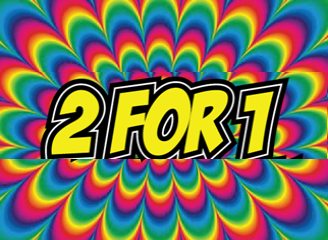 Source A-1:  Mishna, Mesechta Sanhedrin:  The Shechinah (Divine Presence) is anguished when a person suffers.
Translation from: Artscroll Talmud, Schottenstein Edition, Mesorah Publishers.
Source A-2:  Rebbi Chaim of Volozhin:  Placing the focus of our prayers on Hashem’s anguish, even for private pain.
Translation from: Nefesh HaChaim, Rabbi Avrohom Yaakov Finkel, Judaica Press
40
Appendix A:  Being Nosei B’ol with Hashem’s pain
5Hashem suffers greatly when we are in exile.  His Shechinah was exiled with us and He yearns for us to return and reunite with Him in the Beis HaMikdash.
6Hashem’s Name suffers desecration (Chillul Hashem) because of the destruction of the Beis HaMikdash and our exile.  We are Nosei B’ol with Hashem in our prayers when we express our yearning for His Name to be sanctified via our redemption.
Nesiah B’ol for Hashem’s pain due to the Churban Beis HaMikdash and our exile
Source A-3:  Mechilta:  The Shechinah was exiled with us and will be redeemed with us.
Mechilta D’bai Rebbi Yishmael:  Translation adapted from: Sefaria.org; (a similar version appears in Sifrei Bamidbar 4:4)
Source A-4:  a) Shir HaShirim; b) Shemos Rabbah:  Hashem’s sorrow and wandering during our exile, and His yearning for us to reunite with Him in the rebuilt Beis HaMikdash.
41
Appendix A:  Being Nosei B’ol with Hashem’s pain
Source A-4c:  Tanna Debai Eliyahu:  Hashem’s sorrow and “wandering” during our exile.
Source A-5:  Yechezkel  (Translation from: Artscroll Tanach, Stone Edition):
When we are exiled, Hashem’s Name is desecrated.  At our redemption, Hashem’s Name will be sanctified.
Source A-6:  Mesillas Yesharim:  Feeling anguish for the diminution of Hashem’s honor due to our exile. Praying for the restoration of Hashem’s honor via our redemption.
Translation from: Artscroll Mesillas Yesharim, Jaffa Edition
42
Appendix A:  Being Nosei B’ol with Hashem’s pain
In addition to being Nosei B’ol with our fellow man, we should also be Nosei B’ol with Hashem’s pain due to the diminution of His honor as a result of the destruction of the Beis HaMikdash and our exile (7Rav Wolbe).  
8Rebbe Levi Yitzchak of Berditchev advises us to contemplate the great level of "Nachas" (contentment) Hashem derived from our service in the Beis HaMikdash and how much pain He has suffered since the destruction of the Beis HaMikdash because we cannot give Him this "Nachas”. 
We are Nosei B’ol with Hashem when we pray for our redemption (e.g., in the Shemoneh Esrei, during the Berachos of “ולירושלים עירך” and “את צמח דוד”).  Our prayers express our yearning for Hashem’s Name to be sanctified (i.e., the restoration of His honor) via our redemption.
When praying for our redemption, ponder Hashem’s “homelessness” during our exile and His yearning to be reunited with us in the Beis HaMikdash.  These thoughts will help us pray with a heart that “shares” Hashem’s pain and yearning. 
The underlying theme of all prayer is to plead that Hashem’s honor will be revealed in the world (7Rav Wolbe).
Being Nosei B’ol with Hashem’s pain: 
Praying for Hashem’s Name to be sanctified through our redemption
43
Appendix B:  1One who is Nosei B’ol Im Chaveiro leads a life of Kiddush Hashem
One who develops his character to feel another person’s pain, will also feel the pain of the Shechinah (Sabba of Kelm; Source B-1a).  One who feels pain for his friend’s suffering will place a premium on upholding the honor of Hashem, i.e., ensuring Kiddush Hashem (Rav Yechezkel Levenstein; Source B-1b).
Nesiah B’ol for fellow Jews cultivates a keen concern for Kiddush Hashem
Source B-1: a) Sabba of Kelm; b) Rav Yechezkel Levenstein:  One who is Nosei B’ol Im Chaveiro places paramount importance on sanctifying Hashem’s Name.
Why does Nesiah B’ol for my friend’s pain lead to concern for Kiddush Hashem?  
2Hashem feels great pain when a person suffers.  3In Tomer Devorah: Hashem says “שְׁאֵר בָּשָׂר לִי עִמָּהֶם” – “I have an intimate relationship with them (the Jewish people).”  4Rav Yaacov Haber explains: We are Hashem’s “extensions” and therefore, He intimately feels our suffering.  This can be understood via a neurophysiology analogy.  When a person’s foot is injured, the central nervous system (brain) receives the pain sensation via communication from the nerve endings in the foot.  In an analogous manner, Hashem, so to speak, is the central nervous system and we are His extensions, i.e., the nerve endings attached to Him.  As such, any pain we experience is His own pain.  Therefore, if I am Nosei B’ol with my fellow Jews, i.e., feeling the pain of Hashem’s extensions, I will come to be Nosei B’ol with Hashem Himself (i.e., feeling His pain due to His children’s suffering).  My Nosei B’ol capability will also progress to feeling Hashem’s pain from 5the desecration of His Name (e.g., due to our exile and destruction of the Beis HaMikdash).  As a corollary, I will endeavor to uphold Hashem’s honor by always acting in a way that sanctifies His Name.
44
Appendix B:   A Nosei B’ol Im Chaveiro leads a life of Kiddush Hashem
When we emulate Hashem’s attributes, our behavior creates Kiddush Hashem in the world.  Since we are created in the Divine image, our sublime behavior which resembles Hashem’s attributes, proclaims the greatness of our Creator Who endowed us with a “portion” of His Divine qualities (6Rav Matisyahu Salomon).
When we are Nosei B’ol Im Chaveiro, we resemble Hashem’s middah of “לִשְׁאֵרִית נַחֲלָתוֹ” (Divine empathy), thus proclaiming Hashem’s greatness - sanctifying His Name.
A person who is Nosei B’ol emulates Hashem’s middah of “לִשְׁאֵרִית נַחֲלָתוֹ”:Proclaiming the greatness of our Creator
Source B-2:  Rambam:  One who gladdens the hearts of the downtrodden resembles the Shechinah.
Translation from: Chabad.org
Why does a person who gladdens the hearts of downtrodden people resemble the Shechinah?
The Rambam cites Yeshayahu 57: 15: “I abide in exaltedness and holiness, but I am with the despondent and lowly of spirit, to revive the spirit of the lowly and to revive the heart of the despondent.”  Rashi (ibid) explains that despite His exalted abode, Hashem “lowers” His Shechinah to dwell with the downtrodden, i.e., to be with them and share their suffering.  Therefore, a person who genuinely cares about the downtrodden to bring happiness into their hearts, emulates Hashem’s ways and resembles the Shechinah.  Similarly, the 7Midrash says one who practices the Mitzvah of Tzedaka with Nesiah B’ol, i.e., by commiserating with and soothing the pain of impoverished people, is “likened to his Creator”.
45
Appendix B:   A Nosei B’ol Im Chaveiro leads a life of Kiddush Hashem
One who keenly feels the suffering of fellow Jews, will come to be Nosei B’ol with Hashem’s pain caused by Chillul Hashem (especially the Chillul Hashem caused by the Shechinah’s state of exile).  He will therefore endeavor to uphold the honor of Heaven (Kavod Shomayim) by always acting in a way that sanctifies Hashem’s Name.
By gladdening the hearts of the downtrodden and practicing Tzedaka with the spirit of Nesiah B’ol, a person is “likened to his Creator”.  This indicates that one who is Nosei B’ol Im Chaveiro expresses Divine-like qualities on a very high level.  Hence, he proclaims the greatness of his Creator Who endowed him with a “portion” of His Divine essence, which creates Kiddush Hashem in the world.
Creating Kiddush Hashem is of paramount importance
to a person who is a Nosei B’ol Im Chaveiro (Summary)
46
Appendix C:  1The Jewish nation’s responsibility to be Nosei B’ol with all mankind
In May 22, 1960, Chile was struck by the most powerful earthquake ever recorded (the “1960 Valdivia earthquake”).  This catastrophe left approximately two million people homeless and untold thousands injured and dead across three continents.  During a mussar address following the earthquake, Rav Yechezkel Levenstein reprimanded the Yeshiva students for failing to be Nosei B’ol with those who were devastated by this disaster and for not feeling sorrow for their unimaginable suffering.  Here are some excerpts from 2Rav Levenstein’s address:
“It behooves us to reflect upon the misfortunes and pain in the world.  The (Chilean) earthquake has left thousands killed, injured and homeless with no roof overhead.  Yet, this has left no impression upon us (we remain apathetic to their terrible suffering).  I do not see anyone talking about this.  Why are we not thinking about the tremendous calamity that has befallen the residents of the impacted countries?” 
“We fail to understand that a person’s purpose is to be concerned about and seek out the wellbeing of the entire world and all its creations, as the Gemara states regarding Rebbi Yochanan ben Zakai - no one ever preempted his greetings to anyone, even a non-Jew in the street. The Midrash states, “What is the difference between Jewish prophets and non-Jewish prophets?  The Jewish prophets prophesized with the attribute of mercy toward Jews and non-Jews alike, as Yirmiyahu said, “my heart moans for Moav like flutes,” (because of his great anguish over the suffering of the non-Jews).  Thus, the Holy One, blessed is He, demands from us that we empathize with and have compassion for non-Jews as well.  We are obligated to feel the pain of all the victims swept away by the catastrophic earthquake, and to feel the terror of those who live in the affected areas.”
“If a prophet would have come and foretold that all catastrophes which befall the world are a punishment for our sins, we would have trembled from Heaven’s punishment.  We are obligated to feel the pain of the nations of the world.  If we have a Torah obligation to care about the pain of animals, how much more so we must feel the pain of people who are created in the Tzelem Elokim (Divine image) … If only our hearts were imbued with love of mankind, we would be alarmed and aroused by this catastrophe; we would perceive and feel Heaven’s punishment [warning to us to repent].  Thus, endeavoring to perfect our middos is the path to awakening and strengthening ourselves in Emunah (faith).”
47
Appendix D:  Stories of awesome Nesiah B’ol demonstrated by great Torah scholars
1During World War I, the saintly Chofetz Chaim could not rest. He grieved constantly for the suffering endured by Klal Yisrael throughout Europe.  He was well into his eighties when his wife woke up in the middle of the night and noticed that her saintly husband was not in his bed.  She rose quickly to see if he was feeling well, and found him lying on the cold, hard floor, with his hands bent under his head in place of a pillow.  Seeing her elderly husband in such a position frightened her, so he explained his actions: “I was lying so comfortably in my warm bed, and then I began to think of all my fellow Jews who have been forced from their homes by the advancing armies and have no warm bed to sleep in. How can I sleep in my bed while others sleep on the cold, hard floors?  I too will do the same. So, I arose and lay on the floor, as well.”  In a slightly different version, the Chofetz Chaim explained that at a time when Jewish soldiers were struggling, fighting for their lives in bunkers and foxholes, grappling with the bitter cold in the winter and the unbearable heat in the summer, he just could not permit himself to sleep in a bed.  Similarly, when Rav Chaim Soloveitchik, zt”l, was the Rav of Brisk, half the city burned down leaving hundreds of Jews homeless.  Rav Chaim promptly moved out of his home and slept on a hard bench in a Beis Medrash, exclaiming. “How can I sleep in a comfortable bed when so many people do not have a roof covering them?!”  
2-3Another example of profound Nesiah B’ol involves Rav Isser Zalman Meltzer (the father-in-law of Rav Aharon Kotler).  His grandson, Rav Shneur Kotler, who was engaged to be married, escaped the horrors of Europe during World War II while staying with Rav and Rebbitzen Meltzer in Israel (Palestine).  His future Rebbitzen had escaped to Shanghai.  Needless to say, the grandparents became very close to Rav Shneur.  After the war, when it was time to say goodbye to Rav Shneur who was leaving for America to be married, Rav Meltzer escorted him down from their fourth-floor apartment.  Halfway down, Rav Meltzer stopped on the stairs, blessed his grandson, wished him “Mazel Tov” and went back up to his apartment.  People who saw this were astounded – why didn’t the Rav accompany his grandson down to the taxi waiting in the street?  Rav Meltzer explained, “Do you know how many people in this building would do anything to have a child, let alone a grandchild, who survived the war?  Do you know how hard it would be for the woman across the street looking out the window, who lost her entire family?  How could I go down to the street and embrace my grandchild, flaunting my joy publicly, when these people can’t do the same?!” 
4During Israel’s Six Day War in 1967, Rav Yechezkel Levenstein demanded that his students “visualize” the suffering of the Chayalim through vivid imagery: “We must project ourselves into their dire state, ‘picturing’ them in our mind as they are assailed in the foxholes in the cold and heat, while the peril of death hovers overhead  ...  we dare not remain apathetic.”  As the war began, he told his talmidim:
48
Appendix D:  Stories of awesome Nesiah B’ol by great Torah scholars
5“In a time of war we must feel the danger of our soldiers.  The loss of one Jewish soldier, even when measured against the destruction of thousands of our enemies, is incalculable.  And for every soldier who arrives home from battle alive our joy must be unbounded.” After the victory he exhorted his talmidim to identify with the people who lost family in the conflict: “Hand-in-hand with our victory another reality was created; thousands of Jewish lives have been lost.  How many thousands of families are bereft with a pain that is so great that it cannot now be consoled?  How many dear ones have been killed?  How much this must weigh upon every Jewish soul.  How much must we feel their pain – actually feel it as our own.  More than our rejoicing over our enemies we must feel the pain of our grieving brothers and sisters.”  
Rav Chaim Shmuelevitz, the legendary Rosh HaYeshiva of the Mirrer Yeshiva, was well known for his keen sensitivity to the suffering of others and his awesome ma’alah of Nosei B’ol Im Chaveiro, of which many stories abound.  6During the 1976 Entebbe hostage crisis, the Mirrer Yeshiva in Yerushalayim scheduled a gathering to recite Tehillim on behalf of the hostages.  As Rav Chaim walked up the stairs leading to the Beis HaMedrash, he began whimpering to himself as his mind filled with images of frightened people trapped away in the darkest of situations.  He then attempted to enter through the back of the Beis HaMedrash, but when he took one look at the huge tense crowd waiting to say Tehillim, the Rosh HaYeshiva could go no further, he grabbed onto a chair and began to sob uncontrollably for several minutes.  Finally, Rav Chaim composed himself enough to walk to front of the Beis HaMedrash to speak to the yeshiva talmidim.  Through his muffled sobs, the Rosh HaYeshiva managed to force out only one sentence in a barely audible voice choked with pain: “Imagine how you would be saying Tehillim if it were your father or mother, your brother or sister, who was there.”  Clearly, Rav Chaim was urging the talmidim to internalize the suffering of the hostages through mental imagery as if they were personally victimized, in order to ensure that their Tefillos would arise from the depths of their souls.
7Rav Shmuelevitz wept and spoke every Yom Kippur about the need to empathize with the dangers that the IDF soldiers face on a daily basis.  He stated that we all owe a tremendous debt of Hakaras Hatov (gratitude) to the Chayalim.  8Once, when told of the loss of a IDF soldier’s life, Rav Shmuelevitz cried, paused, cried again, paused and cried again.  He explained, “First I cried for his life cut so short, then I thought of his mother’s pain, and then, his father’s pain.”  9While studying at the Mir Yeshiva in Jerusalem, Rav Chaim Walkin recalled the following event about his Rosh HaYeshiva, Rav Shmuelevitz: "During the 1973 Yom Kippur War, he entered the Beis HaMidrash and asked: ‘Young men, did you sleep last night?  Are you sleeping well at night?  Do you know how many mothers are not sleeping at night because their sons are at the battlefront?  How can you sleep peacefully?  Where is the sharing in the pain of another person?  Where is the Nosei B’ol?’”
49
Appendix D:  Stories of awesome Nesiah B’ol by great Torah scholars
10The following is a story about the amazing Nesiah B’ol of Rav Moshe Feinstein.  As a Rav of great renown, many families sought to honor Rav Moshe to officiate at their children’s weddings.  Consequently, it was not infrequent for Rav Moshe to officiate at two or more weddings in one night.  On one such evening, after officiating at the first Chuppah ceremony, Rav Moshe and his assistant who would drive him to the next wedding, made their way to the elevators to exit the hall.  Many men crowded around them to hear a good word from the smiling Rav or just shake his hand.  Rav Moshe, always amiable and warmhearted, displayed no sign of impatience, but his assistant nonetheless quickly ushered the Rav into the elevator. The elevator doors closed while the crowd strained to catch a final glimpse of the humble Rav.  To the utter astonishment of his assistant, when the elevator reached the main floor, Rav Moshe said, “We need to return to the wedding hall.”  The two men went back upstairs where Rav Moshe quickly strode into the hall and looked intently from side until side until a hint of recognition registered on his face.  He made his way straight to one of the tables, approached one of the guests, and with a wide smile, exclaimed a hearty “Shalom Aleichem” to him.  Rav Moshe then asked the ecstatically surprised guest, “And, how are you?”, happily exchanging pleasantries with him for several minutes, never letting on that he needed to be in the car ten minutes ago!  After his parting good wishes, Rav Moshe left with his assistant into the night to do it all over at the next wedding.  The flabbergasted assistant could not help but wonder what urgent business required Rav Moshe to return to the hall after he had already left.  The driver surmised, “I assume the Rosh Yeshiva was close to this gentleman and he had to go back to see him.”  “Actually,” replied Rav Moshe, “I never saw him before tonight.  When we stepped into the elevator to leave the first time, I saw his face in the crowd surrounding us.  He was trying to shake my hand and offer a greeting, but the doors closed before I could respond.  As we rode down the elevator, I could not help thinking how disappointed he was after getting caught in the crowd, trying with no avail to get my response.  How could I leave the wedding hall without returning his greeting and exchanging a few good words with him?!”  One must consider the utter sacrifice Rav Moshe made to officiate at so many weddings, when he had so many pressing worldwide Jewish problems, complex Halachic inquiries as well his own yeshiva’s needs, all of which awaited his return from the final wedding of the night several hours later.  In addition, he had to forego so much time from his beloved Torah study to bring joy to thousands of brides and grooms who would never forget the day this Torah giant led them through their nuptials. With all this pressing on his mind as the elevator doors are about to close, Rav Moshe suddenly sees one Jew who is trying to exchange a “Shalom Aleichem” with him.  His  immediate reaction?  “We are going back upstairs, because I can’t bear the thought of one Jew who I never met before, suffering disappointment!”  Rav Moshe was happy to put aside all the pressure on his shoulders, just to give his undivided attention with a shining, smiling countenance, to a Jewish person he never met before.
50
Appendix D:  Stories of awesome Nesiah B’ol by great Torah scholars
The following story was told by 11Rav Michael Yammer about the amazing ability of his Rebbi, Rav Shlomo Zalman Auerbach, to immerse himself in another person’s situation and “see” it through that individual’s perspective, especially when guiding people through difficult life problems.  A Jewish religious couple in Israel who experienced fertility difficulties, adopted a non-Jewish infant girl.  A non-Jewish child who is converted by Jewish parents, must accept Torah and Mitzvos before reaching Bar/Bas Mitzvah to validate and complete the conversion.  This girl was not told about her adopted status until shortly before she reached Bas Mitzvah, at which time she announced she would not complete the conversion; she decided to live the rest of her life as a non-Jew.  For a full month, the teachers at her religious school valiantly tried to persuade her of the immense privilege to be a member of the Am Segulah (treasured nation) and the Jew’s eternal reward in Olam Habboh (World to Come), but to no avail.  The sense of desperation of her parents cannot even be imagined, but there was another problem that even magnified their anguish.  After they adopted this girl as an infant, Hashem blessed them with several natural children.  If this girl would have gone on to live as a non-Jew, her parents would have to raise her to adulthood – as a non-Jew, in the same household with their Jewish children!  Who can even fathom the depths of their heartbreak!  In desperation, the girl’s mother took her to see Rav Shlomo Zalman, a couple of days before her twelfth birthday.  Upon hearing the mother’s description of the situation, the Rav asked to privately speak with her daughter.  After three minutes of private conversation, the girl emerged from the Rav’s study, ran to her mother and announced that she wanted to become a full-fledged Jew.  Her shocked mother, who felt hopeless until one second ago, asked the Rav if he could repeat what he told her daughter.  With the girl’s permission, the Rav said, “I promised your daughter that if she becomes a Bas Yisrael, she will merit to have a husband who will stay faithful to her until 120 years and will never abandon her.”  The mother, still stunned, asked, “The Rav did not speak to her about Olam Habboh, etc.?”  The Rav answered, “What was bothering your daughter that prevented her from committing to a Jewish life?  It was not a lack of appreciation for Olam Habboh.  One month ago, she learned that her biological mother abandoned her as an infant and she was afraid that it will happen again – this is what bothered her.  Therefore, I had to go into her Neshoma (soul), to feel what troubled her and allay her anxiety and pain, and then she was happy to accept Torah and Mitzvos.”  In the depths of her heart, this girl really wanted to grow up as a Jewish woman, but without the amazing ability of Rav Shlomo Zalman to “go” into this girl’s world and “see” the situation from her perspective – to see the anguish in her soul, she would have been lost to the Jewish people forever.  And because of the Rav’s ability, her parent’s lives were transformed from unimaginable heartbreak to joy and jubilation, in a matter of three minutes!
51
Appendix D:  Stories of awesome Nesiah B’ol by great Torah scholars
The following story was told regarding Rav Elazar Menachem Shach, the Rosh HaYeshiva of the Ponovezh Yeshiva.  12Rav Shach was once informed that a particular Jew who had lost his wife was plunged into a deep depression. In his grief he ceased to eat, speak or function.  Rav Shach immediately went to visit him but there was no response when he knocked on the door.  Seeing that the door was not locked he went inside and took a seat next to the couch upon which the poor fellow lay.  Placing his hand on the fellow’s shoulder he said to him: “I understand you so well.  I too am a widower and I also felt as if my world had come to an end.  We share the same grief, for whoever is without a wife, our Sages say, is without simcha.  You need simcha and I need simcha.”  A spark of life was suddenly visible in the eyes of the listener and Rav Shach continued: “I have an idea of how we can help each other.  I know how to prepare a good cholent for the Shabbos meal. I will prepare such a cholent on Erev Shabbos and send it to you here.  On Shabbos I will come to your home.  We will eat together, sing zemiros together and give strength to each other.”  For the first time a smile came to the lips of his listener who gently protested that there was no way for him to thus impose on the Rosh HaYeshiva.  “If so,” concluded Rav Shach as he departed, “please think of some other plan.  In any case I will visit you again tomorrow because I gain strength from being together with you.” 
Rav Chaim Stein, zt”l, the Rosh Yeshiva of the Telshe Yeshiva, often spoke publicly about the plight of young women having trouble finding a shidduch.  Incredibly, he even invoked these women’s anguish during his heartrending eulogy for his own son, Rav Sholom Refoel Yehuda Stein, zt”l, who passed away at a relatively young age. During his eulogy, the Rosh Yeshiva leaned over his son’s aron (casket) and spoke to him in almost a whisper: “My dear Sholom Rephoel Yehuda, don’t forget your widow, don’t forget your mother and your daughter and the entire family.  Don’t forget alleh Yiddishe techter (all of the Jewish daughters) who need to find their zivugim (marriage match).  Go to the Kisei Hakavod (Divine Throne of Glory) and say ‘kra roah gezar dineinu’ (tear up the harsh decree).”  He repeated this last plea three times before he stepped down from his eulogy (13Rabbi Avrohom Birnbaum). 
14The following story about the sterling character of Rav Aharon Lichtenstein, was told by Rabbi Michael Taubes.  At the time of the Six Day War in 1967, a rally was held in Washington, DC, to encourage US support for Israel.  Several busses went from Yeshiva University (YU) with students and faculty members, including Rav Aharon on board.  When the busses returned to YU, it was very late at night.  A student offered to walk Rav Aharon home (who lived several blocks from YU at that time). The people quickly filed off and this student found himself waiting on the sidewalk for Rav Aharon whom he did not see anywhere.  Assuming that Rav Aharon must have somehow gotten off the bus unnoticed and walked home by himself, the student was about to leave when he decided to go back onto the bus just to check one more time.  And there indeed he found Rav Aharon helping the bus
52
Appendix D:  Stories of awesome Nesiah B’ol by great Torah scholars
driver collect all the bags, wrappers, cans, and bottles which the students had left on the bus, explaining that the driver too wanted to get home and there is no reason that he should have to be delayed because people had left garbage behind.
15Rav Shach repeated a story told by the Ponovezher Rov (Rav Yosef Shlomo Kahaneman) about his visit to Radin to receive a Brocha from the Chofetz Chaim.  When the young Yosef Shlomo arrived at the Chofetz Chaim’s home, he was told that the Gadol had left and would be returning shortly.  As he sat and waited for the Chofetz Chaim to arrive, he began hearing piercing cries from the upper story of the house, and he felt compelled to investigate what was happening there.  The Chofetz Chaim’s family assured him, though, that there was no need for concern; the voice belonged to the Chofetz Chaim himself. “Before you came,” they explained, “he was told that a certain woman is having a difficult childbirth and her life is in danger, and he went upstairs to say Tehillim.”  When Rav Shach repeated this story, he declared, “The Chofetz Chaim wept so passionately because he was a Nosei B’ol; he shared the burdens of others.  The woman was not his granddaughter or niece; she was simply another Jew. But who else would be concerned for her, if not the Chofetz Chaim?  We must learn from him to share the burdens of others.”
May the merit of these great Tzaddikim help us follow in their ways to attain great heights in Ahavas Yisrael and in the middah of Nosei B’ol Im Chaveiro.
53
Footnotes: Additional explanation and references, by section and slide numbers
Introduction:  Chesed which flows from the source of the Jewish soul
Slide 5
1See Kuntres, Source III-12, p. 41 (הרב מתתיהו סלומון׃ מתנת חיים, מאמרים, ח״א, מאמר ״ותקצר נפשו בעמל ישראל״).
2Tomer Devorah; see Slide 18, Source III-2.
3Kedushas Levi, Rebbe Levi Yitzchak of Berditchev; see Slide 20, Source III-4.
Slide 6
4Rabbi A. Leib Scheinbaum, Parshas Beshalach, shemayisrael.com,http://www.shemayisrael.com/parsha/peninim/archives/beshalach64.htm
Section I:  What is the meaning of Nosei B’ol Im Chaveiro ?
Slide 7
1See Kuntres, Section I, pp. 4-9 for more extensive discussion.
2Rav Yeruchem Levovitz; see Slide 8, Source I-2.
3Rav Chaim Friedlander; see Slide 8, Source I-3.
4The notion that being Nosei B’ol greatly benefits a person who is suffering even when I cannot offer him tangible help, is evident from Moshe Rabbeinu’s participation in his brethren’s servitude in Egypt.  Moshe’s lifting their bricks could not practically ease the burdens for millions of enslaved laboring Jews.  Rather, the purpose of Moshe’s actions was to demonstrate sharing and solidarity with the Jewish people’s suffering, which is the essence of Nosei B’ol Im Chaveiro, as opposed to tangibly solving someone’s problem (Rav Shlomo Wolbe; see Kuntres, Source XI-4, p. 100). 
5Another illustration of this concept is from the Mitzvah of Nichum Aveilim (comforting mourners).  Rav Noach Weinberg (recorded by Rabbi Dovid Rosman) explains that the purpose of Nichum Aveilim is to be Nosei B’ol with the mourners, simply to be present with them and share in their pain.  Therefore, if the mourner does not initiate conversation, just by sitting silently with him, this itself is a source of comfort since it demonstrates that we are in pain with him (Kuntres, Section XI-D-3, p. 100).
6Rav Yechezkel Levenstein and Rav Shlomo Wolbe (see Kuntres, Section III-A, subsections 1 & 4, pp. 30, 32-33, respectively).
7See Kuntres, p. 5. (הרב מתתיהו סלומון׃ מתנת חיים, מאמרים, ח״א, מאמר ״נושא בעול - מקניני התורה״).
Slide 9
8See Kuntres, p. 8 for more detailed description of Rav Shlomo Zalman’s comments. 
Section II: Who are our models of a Nosei B’ol Im Chaveiro ?
Slide 10
1See Kuntres, Section II-A, pp. 10-14, for more extensive discussion;
2The expression, “שְׁאֵר בָּשָׂר”, is defined by Rav Yaakov Haber as follows: We are Hashem’s “extensions” and therefore, He intimately feels our suffering.  This can be understood via a neurophysiology analogy.  When a person’s foot is injured, the central nervous system (brain) receives the pain sensation via communication from the
54
Footnotes: Additional explanation and references, by section and slide numbers
nerve endings in the foot.  In an analogous manner, Hashem, so to speak, is the central nervous system, and we are His extensions, i.e., the nerve endings attached to Him.  As such, any pain we experience, is His own pain (see Kuntres, Section VII-A; p. 60; also see slide 44). 
Slide 11
3See Kuntres, Source VII-1b, pp. 60, Sefer HaIkarim.
4Rav Matisyahu Salomon, explains in the name of Rav Eliyahu Lopian, that the redemption from Egypt required arousal of the Divine middah of “לִשְׁאֵרִית נַחֲלָתוֹ” because the merits of the Jewish people were insufficient to deserve redemption (see Kuntres, Section VIII-B, 1-4,  pp. 70-71). 
5Rav Yeruchem Levovitz (see Kuntres, Section VII-A-4, p. 61).
Slide 13
6See Kuntres, Section II-B, pp. 15-19 for more extensive discussion.
7Cited by Rav Salomon: The 80-year period from Moshe’s birth until the burning bush encounter is chronicled in the Torah in only 21 verses.  The few events which the Torah records, are remarkable because they demonstrate Moshe Rabbeinu’s supreme Nesiah B’ol, indicating that it was this ma’alah alone that qualified Moshe to become the Jewish people’s redeemer and transmitter of the Torah (see Kuntres, Section II-B, pp. 15-16).
8Event C, along with Event B, led to the attempted execution of Moshe by Pharaoh.
9In Event B, the victim and his oppressor were well defined and distinct, innocent versus evil.  Consequently, our instinctive reaction is to rise to the defense of the innocent victim.  In Event C, this clear distinction did not exist since both parties were culpable for participating in reprehensible behavior.  Our instinctive compassion would not easily be aroused for such people and we might easily justify not getting involved.  Nonetheless, Moshe Rabbeinu could not bear seeing his brethren engaging in such behavior and/or becoming victimized and he intervened to stop them. 
10In the above three events (Events A-C), Moshe Rabbeinu’s intervention was on behalf of his own people in his native land, which afforded him some sense of security.  By contrast, in Event D, Moshe was in a foreign land among strange people, where getting involved in an altercation between the local people could have jeopardized his own safety.  After all, his intervention to save a fellow Jew in a country where he knew the authorities, nearly cost him his life.  Certainly, he could not expect to be treated fairly in a totally strange country if he intervened in a local quarrel.  He could easily have said, “why should I meddle in altercations between one non-Jew and another?”  Yet, not only did Moshe intervene to defend Yisro’s daughters, but he even watered their animals for them.
Slide 14
11Rav Friedlander derives the following from this verse:  In order to feel another person’s struggles, we must exit (“ויצא”) our own station in life (i.e., put our personal perspectives and biases aside) to see (“וירא”) the situation through the lens of the person who is suffering (see Kuntres, Section II-B, 4-5, pp. 16-17).
12Moshe’s purpose in physically carrying the bricks and mortar was not to tangibly lighten the Jewish people’s workload.  Millions of Jewish people were enslaved; hence, Moshe’s physical assistance would not accomplish “as much as a drop in the ocean” to reduce their workload!  His purpose in sharing their burdens was: (1) To implant in his own heart a keen understanding of the depths of their distress, to enable him to feel their suffering; and (2) To be together with his brethren in their suffering and console them by seeing the noble Moshe share in their pain
55
Footnotes: Additional explanation and references, by section and slide numbers
(Rav Yeruchem Levovitz, Rav Wolbe, Rav Friedlander; see Kuntres, Section II-B-7, p. 18).  It was necessary for Moshe to advance his empathy from an inner passive state into concrete actions of sharing their burdens, even if it would not tangibly ease their suffering.  Physical action fosters within us the emotional capacity to share another person’s feelings.
13Rav Friedlander asks, why did Chazal find it necessary to add that Moshe removed his royal garments?  He answers that Chazal hereby teach us the importance of fully immersing oneself in another person’s situation to be Nosei B’ol Im Chaveiro.  If Moshe would have worn his clothes of nobility, his Nesiah B’ol would have been incomplete even if he assisted them in their labor, because his noble status would prevent him from fully feeling the suffering of the wretched slave.  Moshe needed to set aside his noble status entirely and “transplant” himself into their situation.  To do this, Moshe had to remove his regal clothes and don the clothes of enslaved laborer.  Only then, could he completely immerse himself in the depth of their misery and suffering to feel their pain (see Kuntres, Section II-B-6, p. 17).
14Rav Yechezkel Levenstein (see Kuntres, Section II-B-3, p. 16): Moshe merited that Hashem talked to him, not due to his wisdom or lofty spiritual level, but rather, because he emulated Hashem’s middos, by virtue of his Nesiah B’ol with the Jewish people.
Slide 15
15This is another example of Moshe Rabbeinu “translating” his Nesiah B’ol from an inner feeling to specific actions which demonstrate the theme of “עמו אנכי בצרה” even if they have no tangible benefit.
Slide 16
16See Kuntres, Section II-D, pp. 25-27, for more extensive discussion.
17What is the connection between Aharon rejoicing over his brother’s rise to prominence and his worthiness to wear the Urim v’Tumim?  When the Jewish people seek Divine guidance, the Kohen Gadol (high priest) conveys their inquiry to Hashem through the Urim v’Tumim which he carries in the breastplate (Choshen) over his heart.  Rav Chaim Shmuelevitz explains that in order for the Urim v’Tumim to be a vehicle for Heavenly guidance during the Jewish people’s difficulties, the Kohen Gadol must have a heart of empathy, who identifies with the feelings of a person in his moment of distress.  Rav Shmuelevitz states: “The magnanimous heart that holds within it the exalted middah to rejoice in another’s happiness,” i.e., Aharon’s heart that rejoiced over Moshe’s selection as the redeemer of Israel, “is sensitized to feel the heart of each Jew, and therefore, precisely is the place for the Urim v’Tumim to rest upon” (see Kuntres, Section II-D-2, p. 26).
Slide 17
18הרב מתתיהו סלומון׃ מתנת חיים, מאמרים, ח״א, מאמר ״נושא בעול - מקניני התורה״.
19The verse in Parshas Tetzaveh pertaining to the Urim v’Tumim (Shemos 28: 30), states: “Aharon shall bear the judgment of the Children of Israel on his heart before Hashem, constantly,” which is interpreted by the Sforno:  “So that he will pray on their behalf that they would emerge meritorious in judgment.”  Rav Salomon deduces that Aharon’s merit, whereby Hashem would answer his prayers on behalf of the Jewish people, was directly linked to his ma’alah of Nosei B’ol Im Chaveiro, feeling their pain as his own personal distress.  This serves as a lesson that the effectiveness of our prayers on behalf of others, is directly proportional to the degree we experience their pain as our own (see Kuntres, Section II-D-3, p. 26).
56
Footnotes: Additional explanation and references, by section and slide numbers
Section III:  What is the reason for the imperative to be Nosei B’ol Im Chaveiro ?
Slide 18
1See Kuntres, Section III-A, pp. 31-33 for more extensive discussion.
2Within normal human limitations, it would be impossible to empathize with another person to such an extent as to literally experience his or her feelings of pain or joy.  However, when Hashem created man in His Divine image (b’Tzelem Elokim), He, so to speak, “breathed into us” a particle of Himself, endowing us with the capacity to transcend our natural human limitations and accomplish feats in the domain of “Divine”.  This gives us the capacity to emulate Hashem’s middah of “לִשְׁאֵרִית נַחֲלָתוֹ”, e.g., to actually share another person’s pain or joy.  When we are Nosei B’ol Im Chaveiro, we actualize this Divine-like capacity, thus fulfilling the Mitzvah of “והלכת בדרכיו” (Rav Yechezkel Levenstein: see Kuntres, Section II-A-1, p. 10 and Section III-A-4, pp. 32-33; and Rav Shlomo Wolbe: see Kuntres, Section III-A-1, p. 31). 
3Hashem experiences our pain and cannot bear to see us suffer because of His “שְׁאֵר בָּשָׂר”-intimate familial relationship with us.  Similarly, the close familial bonds within the Jewish people, which Tomer Devorah describes as the “שְׁאֵר בָּשָׂר”-bond between fellow Jews, dictate that a fellow Jew’s suffering would pain each of us, just as the members of a close family are pained when anyone of them is in distress.  Likewise, our common bond would dictate that another person’s good fortune would bring us joy (see Kuntres, Section III-A-3, p. 32).  See also p. 58, “Explanation of the Tzelem Elokim concept.”
Slide 19
4Rav Yechezkel Levenstein (הרב יחזקאל הלוי לעוינשטיין: אור יחזקאל, חלק מדות, מאמר ״נושא בעול עם חבירו״); see Kuntres, Section II-A-1, p. 10. 
5Rav Shlomo Wolbe (הרב שלמה וולבה׃ עלי שור חלק ב׳, עמ׳ רח - רט׳); see Kuntres, Section III-A-1, p. 31.
Slide 20
6See Kuntres, Section III-B, pp. 33-37 for more extensive discussion.
7This is similar to Tomer Devorah’s statement: “Since the souls of all Jews are combined, when a person sins, he harms not only himself, but also the portion of a fellow Jew’s soul included within him.  Due to their shared soul, he is responsible for the other; thus, they are like one flesh” (see Kuntres, Source III-3, p. 32).
8By logical extension, just as one person’s sin negatively affects his fellow Jew because of our existence as “נפש אחת”, similarly our “נפש אחת” existence enables one Jew to feel his fellow Jew’s pain or joy.
9In other words, because of our existence as a unified entity, we are “spiritually wired” to share the feelings of our fellow Jew.
57
Footnotes: Additional explanation and references, by section and slide numbers
Slide 21
10See Kuntres, Section III-B, pp. 33-37 for more extensive discussion.
11Per the Midrash Tanchuma (Parshas Netzavim): “When they will be unified (i.e., when they become “אגדה אחת”, one bundle), they will welcome the countenance of the Divine Presence” (see Kuntres, Source III-4, p. 34).
12Based on the Malbim on Parshas Terumah, Rav Chaim Mintz explains that the level of the Shechinah’s presence among us is directly proportional to the extent that we exist as a unified entity.  Since Achdus within the Jewish nation is increased when we are Nosei B’ol Im Chaveiro, by extension, our Nesiah B’ol creates a more welcome abode for the Shechinah to dwell among us.  This, in turn, reverses the Hester Panim (concealment of Hashem’s presence) which is the cause of all suffering.  Accordingly, our Nesiah B’ol has a potent beneficial effect of reducing suffering in the world (see Kuntres, Section III-B-5, p. 35).
Slide 22
13See Kuntres, Section III-C, pp. 37-41 for more extensive discussion.
”14מדה זו היא מדה שרשית העמוק לכל המצוות שבין אדם לחבירו) “הרב שלמה וולבה׃ עלי שור חלק ב׳, עמ׳ רח׳ – רט׳.(
15The same is true for the Mitzvos of visiting the ill (Bikur Cholim) and comforting mourners (Rav Levovitz and Rav Wolbe; see Kuntres, Source III-10, p. 39, and Source XI-5, p. 100, respectively).
16See Kuntres, Source III-12, p. 41:  “Chesed which flows from the source of the Jewish soul, meaning: I am driven to help my friend because of our “שְׁאֵר בָּשָׂר”-kinship, whereby his distress adversely affects me as if I am suffering from the same pain.  I save my friend because his pain is so unbearable for me and thus, I feel that I am saving myself.”  
17We see that empathizing with the poor person’s plight and receiving him with a kindly, cheerful countenance, is the factor that imbues the mechanical act of giving charity with a “living spirit”, thereby creating the holy Mitzvah of Tzedaka, which the Rambam describes as “an identifying mark for a righteous person, a descendant of Avrohom, our Patriarch” (ibid, Halacha 1).
18This accords with Rashi’s words regarding the Mitzvah of extending loans to poor people: “Look at yourself as if you are the poor person,” i.e., identifying with his troubles (see Slide 32, Source VII-2).
19The Midrash interprets the words, “offer your soul,” as consoling the poor person with words: “My soul goes out for you because I have nothing to give you,” thus defining commiserating with the poor person’s sorrow as “giving one’s soul.”  This accords with Rav Friedlander’s words which defines Nosei B’ol as: “giving him a piece of our very being” (Slide 8, Source I-3).
20One who donates Tzedaka with the spirit of empathy, is likened to His Creator since he emulates the Divine middah of “לִשְׁאֵרִית נַחֲלָתוֹ” (i.e., Hashem’s Nesiah B’ol with all suffering of His children).  
Section IV:  Why is Nosei B’ol Im Chaveiro is instrumental for Torah acquisition?
Slide 23
1See Kuntres, Section VI-A, pp. 52-53, for more extensive discussion;
2Rav Friedlander (Source IV-1, in this slide, below);
3Rav Salomon (הרב מתתיהו סלומון׃ מתנת חיים, מאמרים, ח״א, מאמר ״נושא בעול - מקניני התורה״).
58
Footnotes: Additional explanation and references, by section and slide numbers
Slide 24
4See Kuntres, Section VI-B, pp. 53-55 for more extensive discussion.
5Rav Salomon:  Because of the Torah’s exalted spiritual nature, when we exist as individuals, no corporeal human being can grasp the Divine wisdom in the Torah.  However, when we exist as the unified entity of Am Yisrael, we receive special Divine assistance (Seyata Dishmaya) to develop keen insight and depth in Torah study (see Kuntres, Section VI-B-1, p. 53).
6Rav Salomon (ibid) adds: A person who is a Nosei B’ol Im Chaveiro will feel a keen concern for the spiritual welfare of his brethren, and therefore, will share his Torah knowledge with them. Therefore, he is deserving of Divine assistance to acquire Torah, because his essence is bound to the communal existence of the Jewish people.
7Rav Shmuelevitz is referring to the Midrash (Tanna D’bai Eliyahu; see Kuntres, Source VI-3b, p. 54) which states: When they arrived at Sinai, they formed a single encampment (“חנייה אחת”) … The Holy One, blessed is He said: “Since Israel has disavowed conflict and instead, embraced peace – creating a single encampment (‘חנייה אחת’) – now is the time for Me to give them My Torah.”
Section V:  How does Nesiah B’ol arouse Heavenly mercy for fellow Jews in need?
Slide 25
1See Kuntres, Section VIII, pp. 70-72, for more extensive discussion.
2Rav Salomon applies this to the middah of Nosei B’ol Im Chaveiro:  When we are Nosei B’ol with each other, we open the Heavenly channels for Hashem’s middah, “לִשְׁאֵרִית נַחֲלָתוֹ” to flow toward us.  Because of this middah, Hashem cannot bear to see us suffer as Tomer Devorah says (Slide 10, Source II-1b): “He cannot bear their pain and their disgrace, because they are the remnant of His inheritance.”  By inducing the flow of “לִשְׁאֵרִית נַחֲלָתוֹ”, our Nesiah B’ol helps deliver Heavenly salvation for the Jewish people (see Kuntres, Section VIII-A, p. 70).
Slide 26
3When the Jewish officers saw the distress and trouble that befell them as a result of Moshe’s overture to Pharaoh (Shemos 5: 19-21), they accused Moshe of worsening their suffering, “to place a sword into [Pharaoh and his taskmaster’s] hands to kill us.”  Moshe concluded that his mission was a total disaster, i.e., it caused the Jewish people’ suffering to become unsurvivable.  Therefore, he said to Hashem (Shemos 5: 22-23; Slide 25, Source V-2): “Why have You sent me … but You did not rescue Your people.”
4Rav Salomon explains the verse, “Now you will see what I shall do to Pharaoh ... through a strong hand he will drive them from his land,” (Shemos 6:1; Slide 25, Source V-2) as follows: Hashem responded to Moshe’s cry of despair (“Why have You harmed this people etc.”) by reassuring him that his “disastrous” mission, in fact, was an integral part of the Divine plan to redeem the Jews – through activating Hashem’s middah of “לִשְׁאֵרִית נַחֲלָתוֹ”.  Now that My middah of “לִשְׁאֵרִית נַחֲלָתוֹ” has been activated through the Jewish officers’ Nesiah B’ol, I will mobilize My might to redeem the Jewish people (see Kuntres, Section VIII-B, 2-3,  pp. 70-71).  
5See also Rav Avrohom Yaffon’s presentation of a similar theme (Kuntres, Section VIII-B, 5-6; pp. 71-72).
59
Footnotes: Additional explanation and references, by section and slide numbers
Section VI:  The virtue of Nosei B’ol Im Chaveiro is a key component of Tefilla
Slide 27
1See Kuntres, Section XI-A, pp. 75-84, for more extensive discussion.
2See Kuntres, Section IX-A, pp. 75-76 (regarding: “The proper mindset of shared suffering during our prayers on behalf of people in distress”).
3Imagine how we would feel if our friend’s distress would, ח״ו, befall us and how we would plead for Divine mercy. We should apply the identical emotional urgency to our prayers on behalf of our friend, so that they will emerge from the depths of our hearts. 
4The Chasam Sofer explains Rava’s statement:  When a Talmid Chachom is ill, we should view ourselves as if we are stricken with his illness. 
5Rav Friedlander states that this directive is not limited to praying on behalf of a Talmid Chachom in distress. When praying on behalf of any Jew who is suffering, we need to approach Hashem with the emotional urgency of someone who desperately needs a personal salvation (see Kuntres, Section IX-A-5, p. 76).
6A possible analogy to understand the Chasam Sofer: Imagine we are all on a ship and a hole is ripped in the deck of a ship under “Chaim’s” cabin.  Everyone on that ship feels the same anguish when the water rushes into Chaim’s cabin since the entire ship is in danger of sinking.  Similarly, if Chaim becomes ill or suffers any personal distress, his pain becomes our pain as well because we all share a collective soul.  Consequently, when we pray for Chaim’s salvation, we do so, not as a third-party intermediary, but rather, as a first-party supplicant for our own needs, just like everyone on the ship would pray that the hole under Chaim’s cabin be plugged before the ship sinks. 
Slide 28
7See Kuntres, Source VII-10, (p. 67): Gemara Berachos 32a relates that Moshe Rabbeinu wanted to forfeit his life to save the Jewish people from annihilation after the sin of the Golden Calf.  Based on the Zohar, Rav Yechezkel Levenstein explains that Moshe was prepared to forfeit his Olam Habboh to save the Jewish people (see Kuntres, Section IX-D-1, p. 81).  Also see Kuntres, Section VII-C-4-6 (pp. 66-67) for explanation by Rav Dessler and Rav Friedlander how Moshe Rabbeinu’s Nesiah B’ol saved the Jewish people from the decree of annihilation. 
8Moshe’s Rabbeinu’s Nesiah B’ol was manifested by the fact that he was unable to bear living without the Jewish people.  Moshe’s total identification with the lot of his brethren, whereby he felt his entire existence tied to their survival, provided the Zechus (merit) to annul the decree for their destruction.
Slide 29
9בית יוסף על טור שו״ע, יורה דעה סימן של״ה.
10הרב אברהם וינרוט, ספר עיוני תפילה ,עמ׳ 254-256.
11See Appendix D for stories of the Chofetz Chaim and Rav Chaim Shmuelevitz, praying from a heart of shared anguish on behalf of people in need (slides 53 and 49, respectively).
60
Footnotes: Additional explanation and references, by section and slide numbers
Section VII:  Forming the human connection: Using all our “senses” to be Nosei B’ol
Slide 30
1See Kuntres, Section X, pp. 85-93 for more extensive discussion.
2הרב חיים פרידלנדר׃ שפתי חיים, חלק מידות ועבודת ה׳ (א), ועד א: ״נושא בעול - נתינת הלב״.
3Mrs. Rivka Yudin: In Tehillim (142:5), Dovid HaMelech says: “הביט ימין וראה ואין לי מכיר אבד מנוס ממני אין דורש לנפשי” (Look to the right and see that I have no friend; escape is lost to me, no one seeks to rescue my life).  When a person feels that “אין לי מכיר” – no one gets me, no one is looking out for my interests - this is the epitome of desperation and loneliness, such that “אבד מנוס ממני” – all hope for escape is lost.  Hence, the antidote to “אין לי מכיר” is Nosei B’ol Im Chaveiro!  (from: Emulate Hashem Through Empathy: Mrs. Rivka Yudin, YUTorah.org, Aug 11, 2019; also see Kuntres, Section X-A-2, p. 85).
4Rabbi Eytan Kobre:  A Burden Shared; The Jewish Home, Dec. 2015.
5See Kuntres, Section X-A, 2-3, p. 85.
Slide 31
6See Kuntres, Section II-B, 4-5 (pp. 16-17); also see beautiful story about Rav Shlomo Zalman Auerbach’s special ability to see a situation through the perspective of people living through it (Appendix D, Slide 51).
7This lesson is derived from Moshe Rabbeinu:  The Torah’s description of Moshe Rabbeinu’s Nesiah B’ol is encapsulated in two words: “ויצא” (he went out) and “וירא” (he saw) (in the verse: “ויצא אל אחיו וירא בסבלותם“;  Slide 14, Source II-5).  Rav Friedlander explains, we learn from these two words that to become a Nosei B’ol, we must put our own perspectives aside in order to “see” the situation through the lens of the other person (i.e., fully immerse ourselves in his or her situation; also see Kuntres, Section X-C, pp. 88-89).
8See story which illustrates this theme in Kuntres, Section V-A-4, p. 47.
9See Kuntres, Section X-D; pp. 89-90 (regarding: “Listening in an attentive and non-judgmental manner”).
10See Kuntres, Source X-1, p. 88; (also Section X-B, pp. 86-88, regarding: “The Sabba of Kelm’s fundamental principle of mental imagery … to be Nosei B’ol Im Chaveiro”).
11See Kuntres, Section V-A; pp. 46-47 (regarding “Viewing ourselves as if we are the poor person in need of assistance”).
Slide 32
12See Kuntres, Section X-E, pp. 90-93, for more extensive discussion.
13TORCH (Torah Outreach Resource Center of Houston): Parshas Vayechi (5769);  https://www.torchweb.org/torah_detail.php?id=39.
14הרב שלמה וולבה׃ עלי שור ח״א, מערכת ׳דעת קצות דרכיו פרק ט׳, עמ׳ קצ׳ – קצב׳;
15הרב משה גרילק :ּפרשה ולקחה, פרשת ואתחנן  . https://www.karmieli.co.il/node-14987/
61
Footnotes: Additional explanation and references, by section and slide numbers
Slide 33
16פורום אוצר החכמה, הנושא׃ רבי שלמה וולבה זללה״ה   .(https://forum.otzar.org/viewtopic.php?t=34830) 
17קונטרוס לקראת שבת מלכתא, הרב בנימין בירנצוויג, פרשת ואתחנן, תשע״ו .(dirshu.co.il)
18הרב ישראל סינר: רעיונות לפרשת השבוע, פ׳ ויחיו .(https://sites.google.com/site/bkleinparasha/bereshit/vayehi)
Section VIII:  Additional strategies to be Nosei B’ol Im Chaveiro
Slide 34
1See Kuntres, Section X, pp. 94-102 for more extensive discussion. 
2See Kuntres, Section XI-A, pp. 94-95 (regarding: “Implementing the wise counsel of the Sabba of Kelm: Stories and practical examples”).3Rabbi Yechiel Spero: Feeling the Pain of Another. Chofetz Chaim Heritage Foundation, Tisha B’Av 5778 Program.
4Reb Chatzkel, by Rabbi Yitzchak Kasnett, Artscroll-Mesorah Publications, 2007, p. 312.
5Reb Chatzkel, by Rabbi Yitzchak Kasnett, Artscroll-Mesorah Publications, 2007, p. 201-203.
Slide 35
6See Kuntres, Section XI-B, pp. 95-96 (regarding: “Focusing our prayers to request Divine help for people in need, fosters feelings of Nesiah B’ol.”
7The Chazon Ish’s words are found in the Kuntres, Source XI-4, p. 98; see remainder of Section XI-D, pp. 99-100 (regarding: “Acts of kindness, whether large or small, foster authentic feelings of Nesiah B’ol, even if they start out on a perfunctory level”).
8See Kuntres, Section XI-E, pp. 100-101 (regarding: “’Tuning-in’ to other people; neutralizing the impediments to being Nosei B’ol Im Chaveiro”).
Section IX:  Neutralizing the impediments to being Nosei B’ol Im Chaveiro
Slide 36
1Emulate Hashem Through Empathy:  Mrs. Rivka Yudin, YUTorah.org, Aug 11, 2019.
2Brené Brown, Ph.D.:  Speaking.com Leadership Speaker;  https://youtu.be/KuWKWjVXcwo.
3הרב חיים פרידלנדר׃ שפתי חיים, חלק מידות ועבודת ה׳ (א), ועד א: ״נושא בעול - נתינת הלב״.
4מכתבי הסבא מקעלם, מאמר ״איכות נושא בעול עם חברו״ .(see Kuntres, Section XI-E-3a, p. 100);
5Feeling the Pain of Another:  Chofetz Chaim Heritage Foundation, Tisha B’Av 5778 Program.
6Nosei B’ol Im Chaveiro:  Mrs. Dina Schoonmaker, YUTorah.org, Jul 25, 2016.
Conclusion: We are NOT powerless; Nesiah B’ol saves the day for our brethren in need!
Slide 39
1Feeling the Pain of Another:  Chofetz Chaim Heritage Foundation, Tisha B’Av 5778 Program (see Kuntres, p. 108).
2See Slide 24:  Source V-1;
3הרב מתתיהו סלומון׃  מתנת חיים, מאמרים, ח״א, מאמר ״סוד איחוד הנפשות״
62
Footnotes: Additional explanation and references, by section and slide numbers
Appendix A:  Being Nosei B’ol with Hashem’s pain and praying for relief of His pain
Slide 40
1See Kuntres, Section VII-B, pp. 62-65 (regarding: “Being Nosei B’ol with for G-d’s pain and the responsibility to pray for relief of His pain”).
2Mishna Sanhedrin (Source A-1, same slide below).
3Rebbi Chaim of Volozhin in Nefesh HaChaim (Source A-2, same slide below).
4Rav Shomo Wolbe (see Kuntres, Source VII-4, pp. 62-63).
Slide 41
5See Kuntres, Source VII-6, (p. 64): Gemara Berachos: When G-d hears us praise His Name (i.e., responding, “May His great Name be blessed,” in the Kaddish), He shakes His head and says: “How great is the pain of the Father Who exiled His children!  Woe to the children who were exiled from their Father’s table.”
6See Kuntres, Source VII-5, (p. 63): Nefesh HaChaim:  “[When Jews suffer from oppression], we are required to pour out our souls in prayer over the desecration of Hashem’s Name.”   
Slide 43
7Rav Shomo Wolbe (see Kuntres, Source VII-4, pp. 62-63).
8הרה״ק רבי לוי יצחק מברדיטשוב זיע״א:  קדושת לוי, פ׳ לך לך, (בראשית טו, א).
Appendix B:  One who is Nosei B’ol Im Chaveiro leads a life of Kiddush Hashem
Slide 44
1See Kuntres, Section VII-C pp. 65-69 (regarding: “Being Nosei B’ol Im Chaveiro sensitizes us to prioritize Kiddush Hashem in our lives”).
2See Slide 40, Source A-1:  The Mishna in Sanhedrin states: When a person suffers, the Shechinah says, “I am burdened by My head, I am burdened by My arm.”   
3See Slide 10, Source II-1.
4Rabbi Yaacov Haber, online Shiurim on Tomer Devorah, Middah 4: Leshe’eris Nachlaso;https://yaacovhaber.com/tomer-devorah/
5See Slide 42: Source A-5 (Yechezkel: Hashem’s Name is desecrated when we are exiled) and Source A-6 (Mesillas Yesharim: The exile of Israel and the destruction of the Beis HaMikdash cause a diminution of Hashem’s honor).  
Slide 45
6הרב מתתיהו סלומון׃ מתנת חיים על תומר דבורה, עמ׳ ד.
7Midrash is found on Slide 21, Source III-7b.
63
Footnotes: Additional explanation and references, by section and slide numbers
Appendix C:  The Jewish nation’s responsibility to be Nosei B’ol with all mankind
Slide 47
1See Kuntres, Section XII, pp. 103-104, for more extensive discussion.
2הרב יחזקאל הלוי לעוינשטיין:  אור יחזקאל, חלק מדות, מאמר ״לעשות נקמה בגויים״.
Appendix D:  Stories of awesome Nesiah B’ol demonstrated by great Torah scholars
Slide 48
1Terrorism, Sugar Cubes and Filet Mignon.  Rabbi Aryeh Z. Ginzberg, The Jewish Observer, June 2002;
2Cultivating Empathy and Sensitivity for Others.  Rabbi Judah Mischel, YUTorah.org, Jan 1, 2019;
3Love Thy Neighbor Part 4: Rabbi Yehonasan Gefen:  https://torah.org/learning/jewish-values-neighbor4/
4דרשות בישיבות בזמן מלחמה, מאת רחל רוט. מלחמת ״ששת הימים״ בדרשות  :הרב יחזקאל לווינשטיין - ״נושא בעול עם חברו״, עמ׳ 36
Slide 49
5Reb Chatzkel, by Rabbi Yitzchak Kasnett, Artscroll-Mesorah Publications, 2007, p. 343-344.
6In the Footsteps of the Maggid:  Rabbi Paysach J. Krohn, Artscroll-Mesorah Publications, 1992, pp. 138-140;
7Appreciating Our Holy IDF:  Rabbi Ephraim Sprecher, The Jewish Press, May 10, 2019, p. 69;
8Noseh Ba'ol Im Chaveiro:  Rabbi Moshe Weinberger, YUTorah.org, Sep 2, 2014;
9פחד דוד (עלון שבועי, יו״ל ע״י מוסדות ״אורות חיים ומשה״ ישראל), בקטע ״פרקים במסילות ישרים וארחות צדיקים״  .פרשת פקודי, כ״ט אדר א, תשע״ד (705). 
Slide 50
10Our Heroes.  Rabbi Chaim Walder, Feldheim Publishers, 1998, pp. 125-127.
Slide 51
11Was it permitted to shoot down the airplanes before they crashed into the Twin Towers?  Rabbi Michael Yammer, YUTorah.org, Mar 1, 2009;
Slide 52
12Rabbi Yehonasan Gefen:  Parshas Va’eira; http://rabbiygefen.blogspot.com/search/label/va%27eira, January 15, 2012;
13Rabbi Avrohom Birnbaum, Yated Neeman, April 2007;
14Divrei Hesped in Memory of HaGaon HaRav Aharon Lichtenstein zt’l.  Rabbi Michael Taubes; https://www.torahmusings.com/2016/05/memory-rav-lichtenstein/
Slide 53
15Rabbi A. Leib Scheinbaum, Parshas Va’era, shemayisrael.com,  http://www.shemayisrael.com/parsha/peninim/archives/vaera71.htm
64